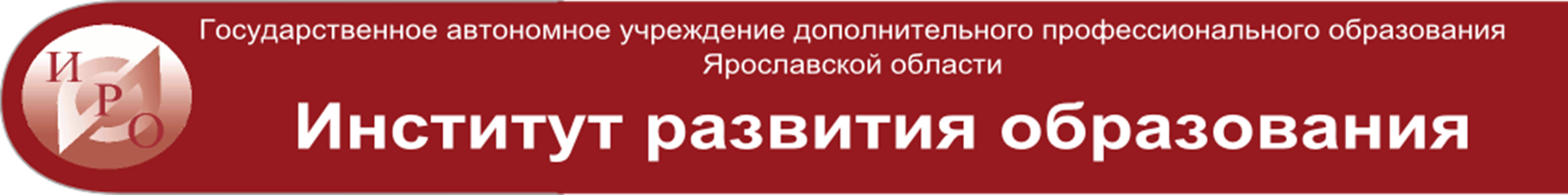 Региональный ИРО в системе государственной образовательной политики
Золотарева Ангелина Викторовна, доктор педагогических наук,  профессор,  ректор ГАУ ДПО Ярославской области «Институт развития образования»
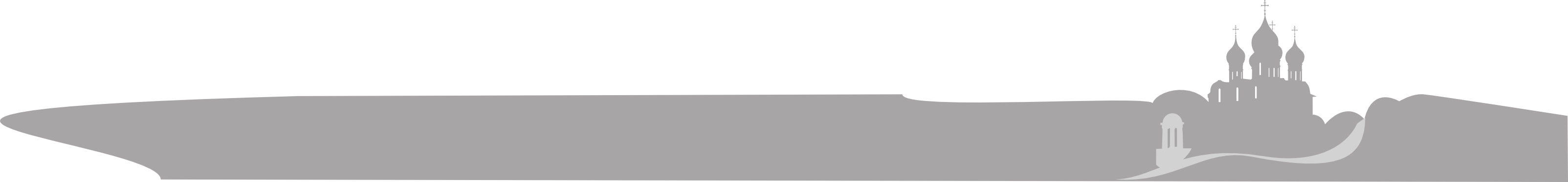 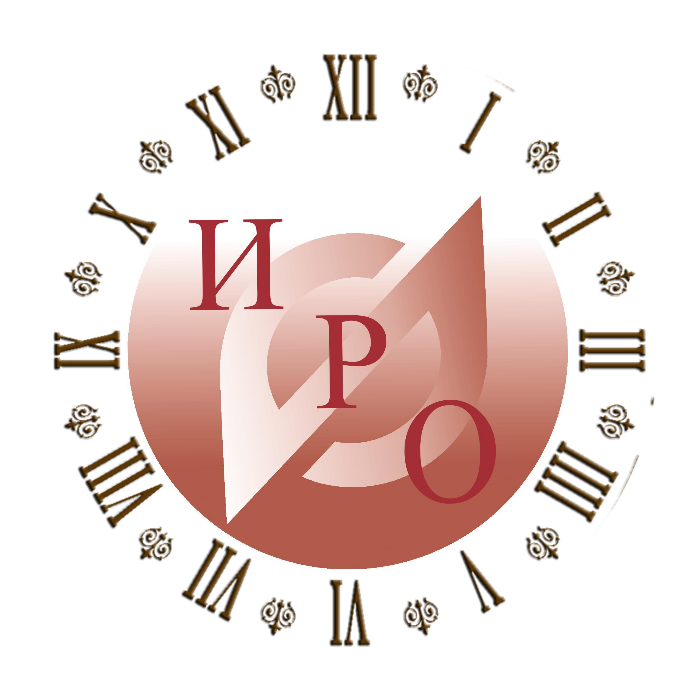 ИРО – оператор сопровождения развития РСО
ВУЗы
«Образовательный комплекс региона»
Минобрнауки России
Другие учреждения РСО
Правительство ЯО
НКО
Департамент образования ЯО
Федеральные инновационные, стажировочные площадки и проекты
Научные лаборатории
Базовые площадки
Региональные инновационные площадки
Профессиональные объединения (сообщества)
Сетевые проекты 
и сетевые программы
Образовательные организации Ярославской области
Экспертное сообщество 
образовательного комплекса региона
2
Институт развития образования Ярославской области:
ИРО сопровождает становление инновационной инфраструктуры РСО
Ответ на вызовы модернизации образования
Вызов 1. Модернизация содержания и технологий образования в соответствии с ФГОС
Основания для модернизации образования в Ярославской области:
Направления модернизации образования в регионе
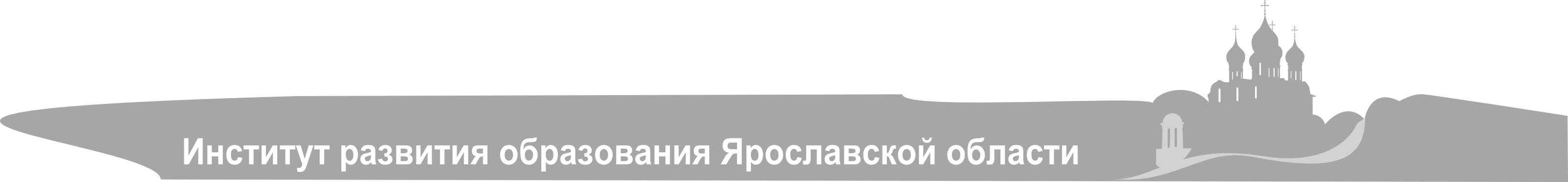 Региональная сетевая инновационная площадка по обновлению содержания и технологий дополнительного образования детей на основе принципов неформального и информального образования
ГКУСО ЯО «Центр социальной помощи семье и детям»
ГАУК ЯО «Центр имени В.В. Терешковой»
Центр социального развития и самопомощи «Перспектива»
МОУ СОШ №1 г. Пошехонье
Фонд «Даунсайд Ап»
ГКУСО ЯО Рыбинский социально-реабилитационный центр для несовершеннолетних «Наставник»
АО «Яргорэлектротранс»
ГОУ ЯО «Центр помощи детям»
МОУ Скалинская основная общеобразовательная школа
ГУК ЯО «Ярославский государственный театр кукол»
МОУ Глебовская средняя общеобразовательная школа Рыбинского муниципального района
ОАО «Аэропорт Туношна»
Управление администрации Рыбинского муниципального района
ФГБОУ ВО ЯГУ им. П.Г. Демидова
НОУ «Ярославский АСК ДОСААФ России»
ФГБОУ ВО ЯГПУ им .К.Д. Ушинского
ГАУК ЯО «ЯГ историко-архитектурный и художественный музей заповедник»
ФГБОУ ВО ЯГТУ
ИРО – региональный модельный центр по развитию дополнительного  образования детей
Вызов 2. Введение профессиональных стандартов педагогов
Направления апробации профессиональных стандартов педагогов в регионе
Риски и проблемы реализации ПС педагогов
Вызов 3. Модернизация педагогического образования
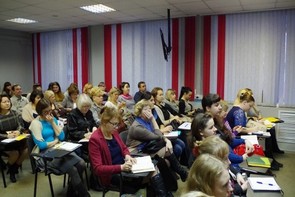 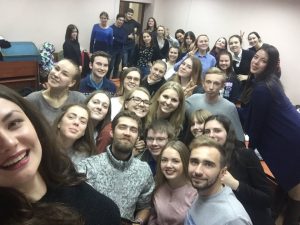 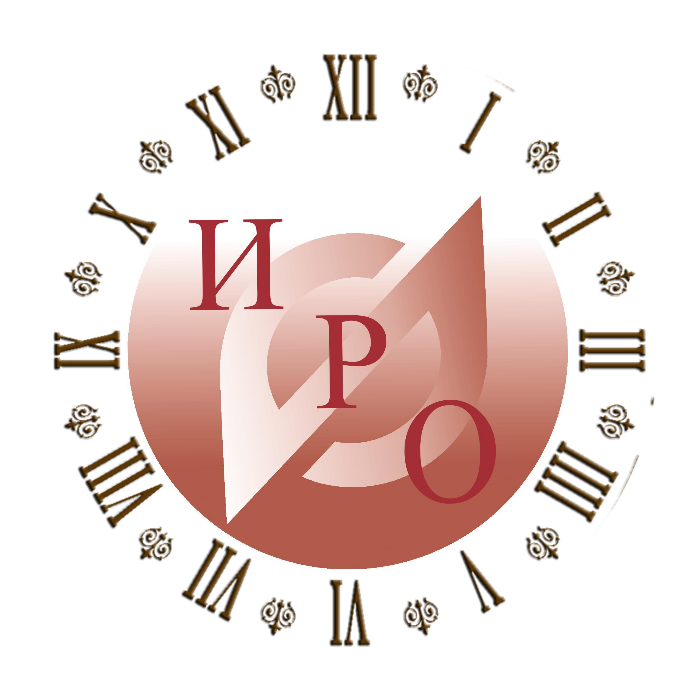 Причины низких образовательных результатов школьников
360*
Вызов 4. Введение Национальной системы учительского роста
Национальная система учительского роста направлена на установление для педагогических работников уровней владения профессиональными компетенциями, подтверждаемыми результатами аттестации 
Предполагает:
Оценочные процедуры для выявление профессиональных дефицитов педагогов
Оценочные процедуры в рамках идентификации школ с низкими образовательными результатами
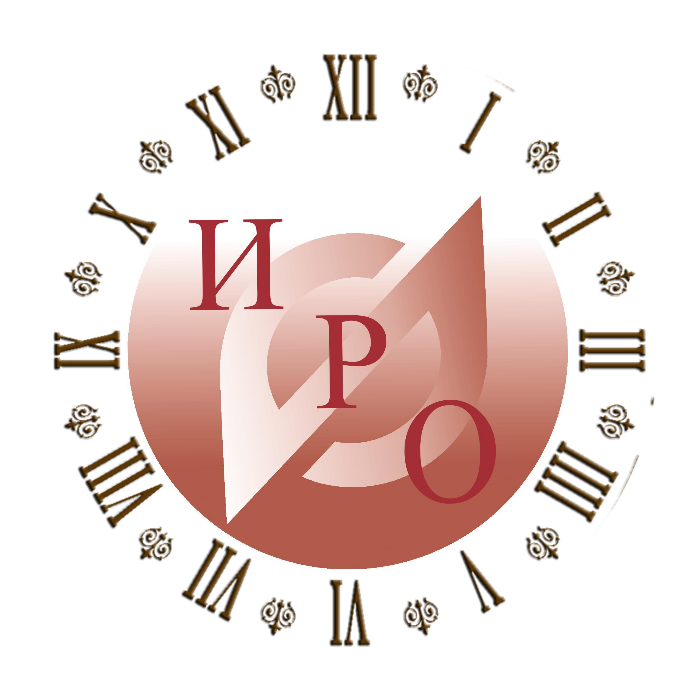 Под школами с низкими образовательными результатами понимаются школы, которые в течение продолжительного периода демонстрирует по определенным показателям учебные результаты хуже, чем все школы в данном кластере.
Подходы к кластеризации школ в ЯО
Кластерные группы
Лицеи, гимназии, школы с углубленным изучением отдельных предметов
Вечерние школы
Большие городские школы с численностью более 350 чел.
Малые городские школы с численностью менее 350 чел.
Поселковые школы
Сельские школы
Негосударственные школы (православные гимназии)
Основания для кластеризации
Муниципальная / частная
Городская / сельская / поселковая
Профильная / непрофильная / вечерняя
Численность контингента
Материалы ЦОиККО Ярославской области
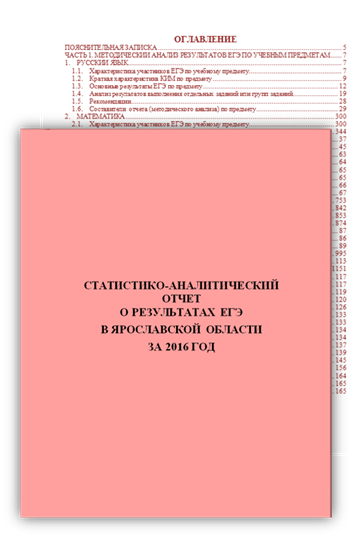 Анализ результатов ЕГЭ школ по кластерным группам
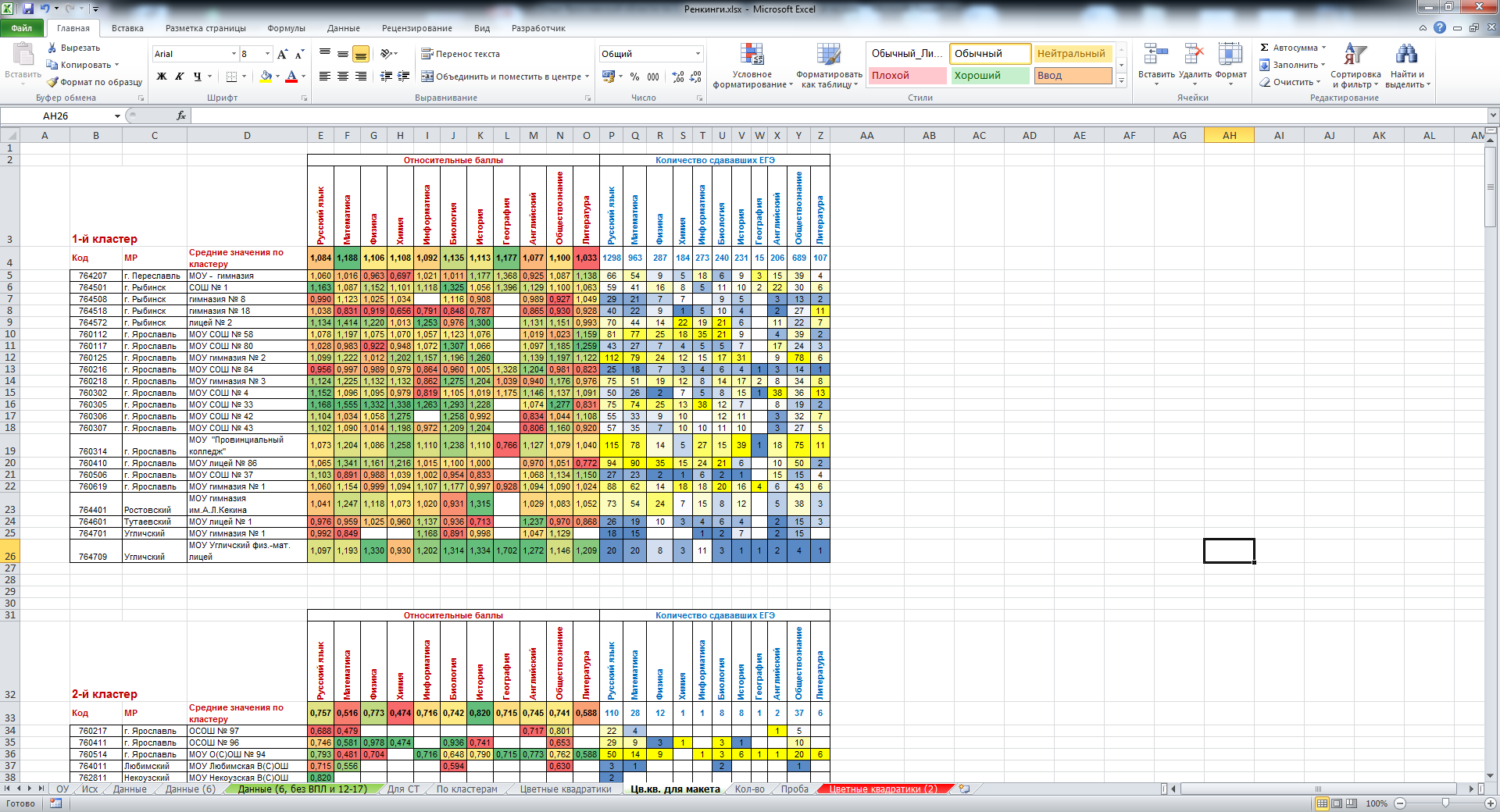 Материалы ЦОиККО Ярославской области
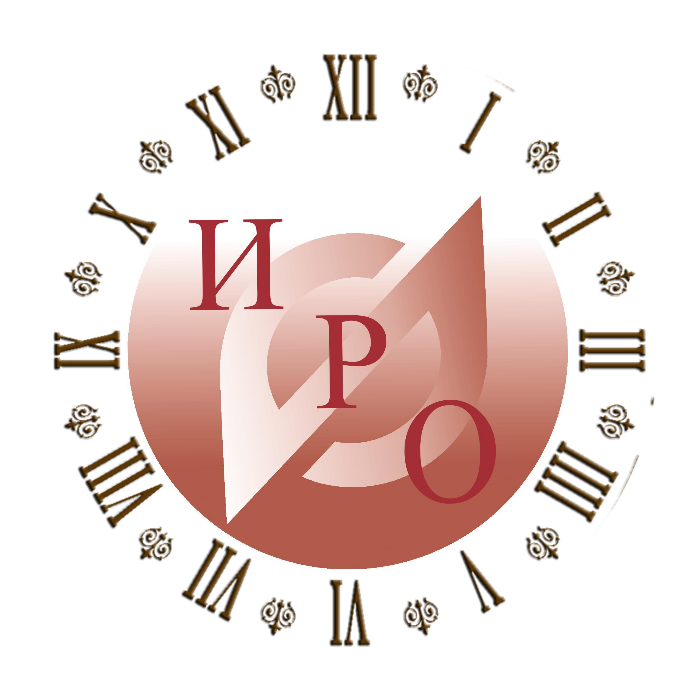 Показатели и критерии отбора школ с низкими образовательными результатами  в Ярославской области
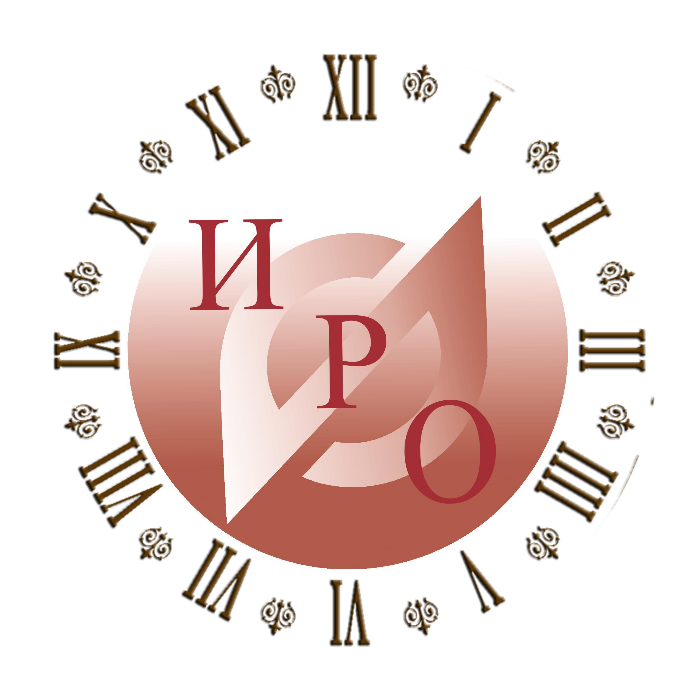 ППК для руководителей «Управление образовательным процессом по результатам ГИА»(сетевая программа – ИРО, ЦОиККО, ИОЦ г. Рыбинск, ОО г. Ярославля)
Целевые группы ППК: команды руководителей школ (директор, заместитель директора, управленческий резерв, руководители методических объединений, предметных комиссий школы)
Содержание ППК:
Мониторинг, оценка, учет и прогнозирование образовательных достижений обучающихся. Оценка системы условий достижения образовательных результатов.
Разработка программы школы по совершенствованию образовательных результатов.
Управление реализацией программы перевода школы в эффективный режим функционирования.
Практические работы:
1) решение учебных кейсов, простроенных на реальных документах школ и статистических данных ГИА с учетом кластерного подхода; 
2) анализ данных и проектирование нормативных, программных, организационных, распорядительных, методических материалов для собственной школы
3) стажировка на базе ОО, показывающих лучшие образовательные результаты
Результат реализации программы ППК для руководителей
Совершенствование профессиональной компетенции руководителей в области руководства развитием образовательной организации и управления ресурсами
Слушатели научаться: 
выстраивать работу педагогического коллектива по мониторингу, анализу, учету и прогнозированию конкретных образовательных результатов на основе специфики образовательной организации, ее контекста
проектировать и обеспечивать систему условий (нормативных, организационных, кадровых и др.) для совершенствования образовательных результатов с учетом имеющихся ресурсов
разрабатывать программу работы школы по совершенствованию образовательных результатов
использовать приёмы и технологии реализации, корректировки программы и контроля ее выполнения
Посткурсовое сопровождение управленческих команд в форме индивидуального консультирования руководителей, вебинаров, семинаров (по запросу ОО)
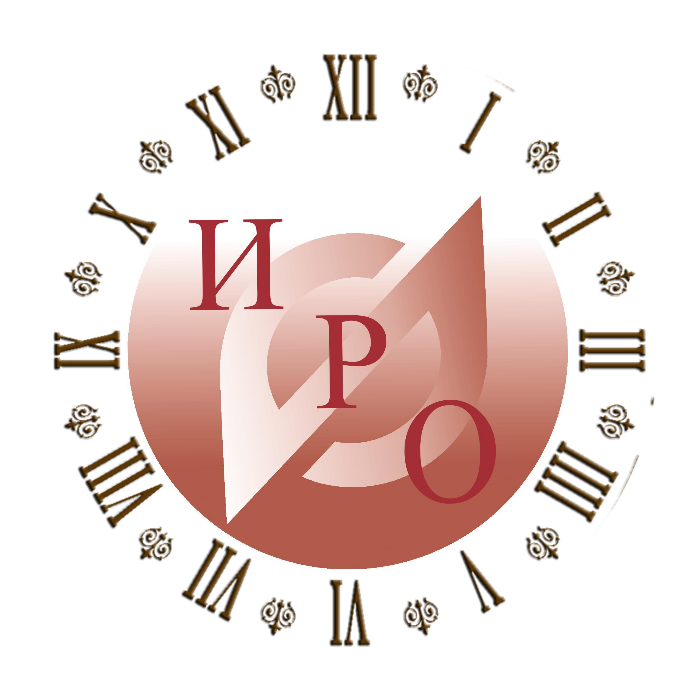 ППК для учителей «Подготовка обучающихся к государственной итоговой аттестации»
Слушатели научатся:
диагностировать затруднения учащихся при подготовке к итоговой аттестации;
планировать и осуществлять подготовку учащихся к итоговой аттестации;
создавать и отбирать контрольно-измерительные материалы в соответствии с спецификацией ГИА;
учитывать в рабочей программе требования ФГОС к результатам учебной деятельности учащихся;
планировать и организовывать самостоятельную деятельность учащихся по подготовке к ГИА;

Образовательные продукты: 
КИМ по одной из тем программы, ориентированный на проверку знаний и умений, необходимых при подготовке к ЕГЭ или ОГЭ.
Тематический план внеурочной деятельности по подготовке к ГИА.
Скорректированная программа учебного предмета с учетом подготовки к ГИА.
Цель программы – развитие профессиональных компетенций учителей в области содержательного, методического и организационного аспектов подготовки учащихся к государственной итоговой аттестации (далее ГИА) по предмету с использованием ресурсов урочной и внеурочной деятельности.
Программа предлагает индивидуальные образовательные маршруты  слушателей: «Математика», «Биология», «Физика», «Химия» 
Содержание ППК:
содержание преподаваемого предмета в пределах требований ФГОС, с учётом ПООП и требований ГИА, 
содержание нормативных документов по оцениванию результатов учебной деятельности учащихся;
способы оценки результатов в соответствии с критериями оценки ГИА;
содержание и методику преподавания отдельных тем, вызывающих трудности у учащихся.
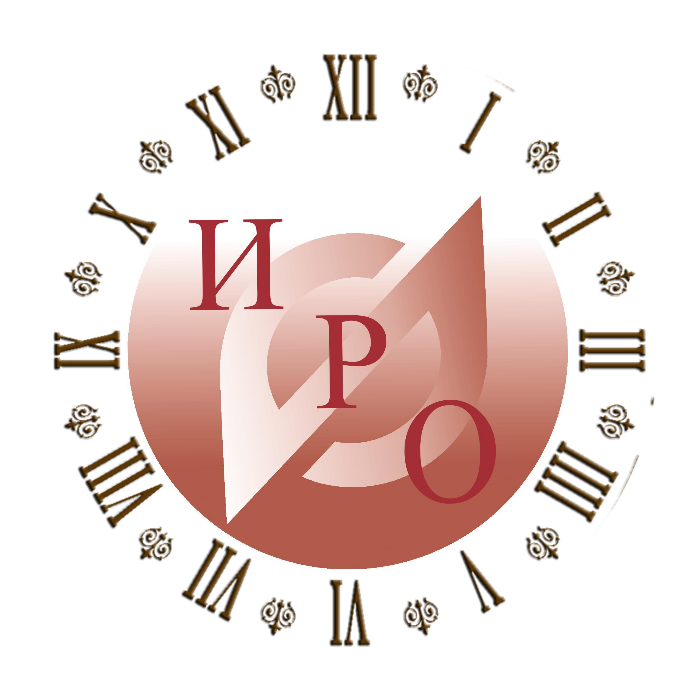 Оценочные процедуры в рамках  идентификации школ, функционирующих в неблагоприятных социальных условиях
В регионе утверждено Положение об оценке эффективности реализации программ перехода школ в эффективный режим работы, осуществляется внедрение кластерного подхода в оценке результативности  деятельности школ.
Под школами, функционирующими в неблагоприятных социальных условиях (ШНСУ) мы понимаем школы, обладающие рядом показателей социально-экономического неблагополучия и ресурсных дефицитов.
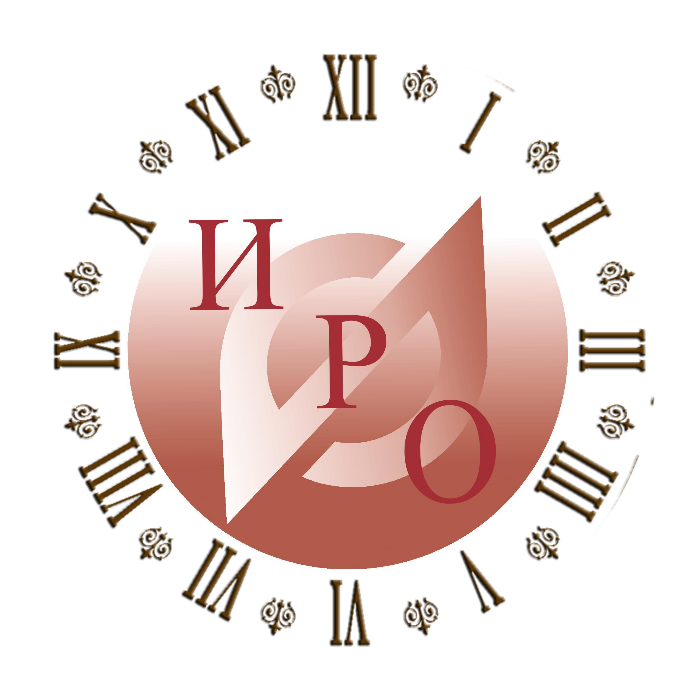 Варианты работы со школами, функционирующими в неблагоприятных социальных условиях
Повышение квалификации работников ШНСУ
Модульная программа ППК  для управленческих команд «Разработка и реализация программ перехода школ в эффективный режим работы» 
Модульная программа ППК для учителей «Стратегии и технологии улучшения качества преподавания»
ППК подготовки тьюторов учителей «Тьюторская поддержка реализации программ повышения качества образовательных результатов»
Ведение постоянно действующего семинара «Шаги на пути к эффективности» 
Создание профессиональных сообществ педагогов, КОУЧ-команды обучающихся учителей
Проведение межрегиональной Летней школы, (совместно с НИУ ВШЭ, приняли участие представители 12 регионов РФ.)
Идентификация ШНСУ
депривированные сельские школы
депривированные городские школы 
сельские малокомплектные школы 
школы в трудно доступных территориях
школы с высоким уровнем девиантности
школы со сложным поликультурным контекстом


(По материалам НИУ ВШЭ)
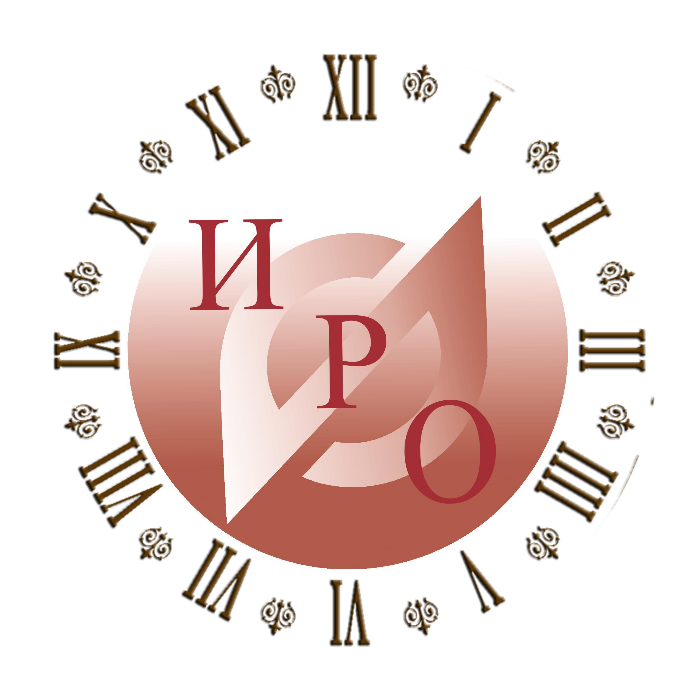 Использование оценочных процедур в процессе формирования специальных профессиональных и метапредметных компетенций педагогов
Кластер общих (инвариантных, метапредметных) профессиональных компетенций  как способность и готовность решать  универсальные профессиональные задачи, связанные с ключевыми умениями и навыками педагога работать с информацией, проводить исследование, взаимодействовать с окружающими, управлять и самосовершенствоваться.
Включает в себя компетенции:
проектировочную, 
мотивационную, 
информационную ,
коммуникативную,
исследовательскую,
 методическую, 
 технологическую,
самосовершенствования
Кластер специальных профессиональных компетенций определяется требованиями трудовых функций, прописанных в профессиональном стандарте педагога.
Например,  для педагога дополнительного образования, это компетенции:
преподавание по дополнительным общеобразовательным программам 
организационно-методическое обеспечение реализации дополнительных общеобразовательных программ
организационно-педагогическое обеспечение реализации дополнительных общеобразовательных программ
Выявление дефицитов педагогов на основе анализа сформированности профессиональных компетенций
Разработка регионального пакета инструментов выявления профессиональных дефицитов педагогов с использованием потенциала:
Межвузовских научно-исследовательских лабораторий;
Профессиональных педагогических сообществ;
Ресурсных центров, базовых площадок ИРО и др.
Создание информационного ресурса на сайте ИРО «Тестинг» по проведению тестирования педагогов для выявления их профессиональных дефицитов и разработки соответствующих программ педагогического роста.
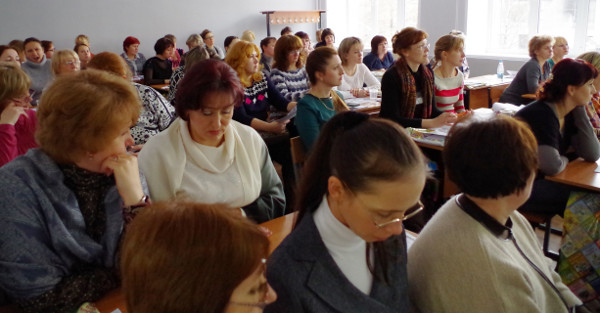 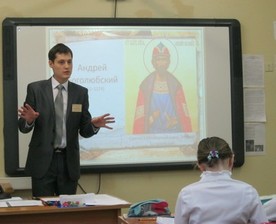 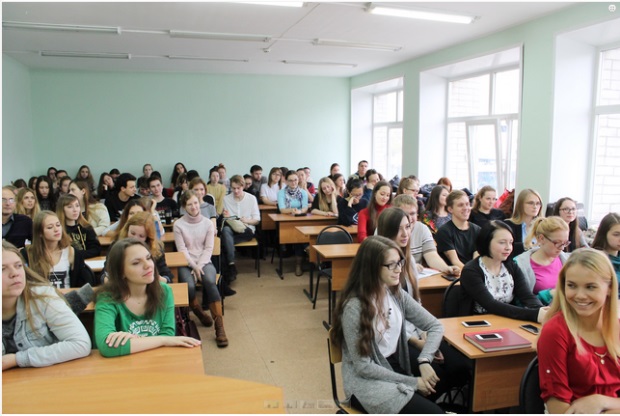 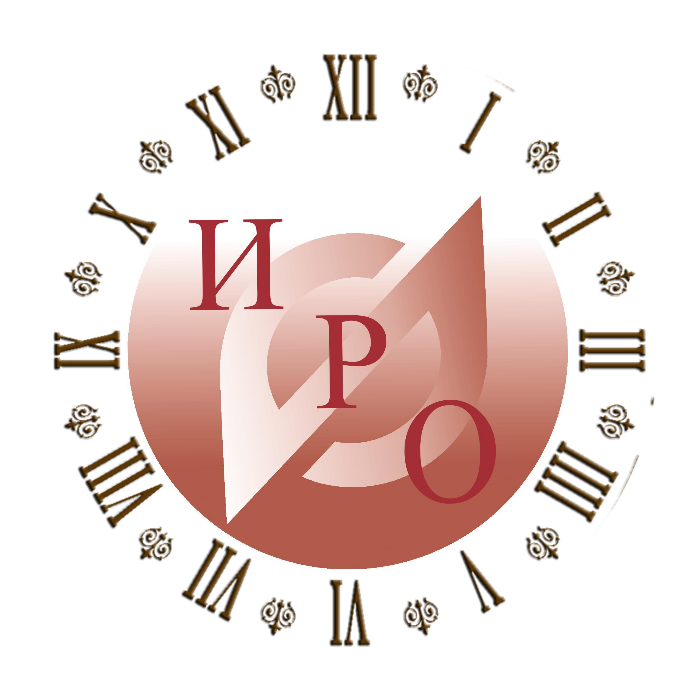 Тест как инструмент оценки сформированности и выявления дефицитов компетенций педагога
Тест для оценки профессиональных компетенций педагога содержит задания в виде кейсов со свободно конструируемым ответом, междисциплинарного характера, на применение знаний в последующем обучении, жизненных или профессиональных ситуациях.
Результаты тестирования:
каждый тестируемый получает средний балл оценки по каждой компетенции, характеризующий уровень ее освоения;
каждый тестируемый получает лист рекомендаций по развитию дефицитов освоения  компетенции
По результатам тестирования формируется база статистики сформированности компетенций педагогов.
На основе результатов тестирования определяются  дефициты педагогов и разрабатываются программы ППК для их устранения
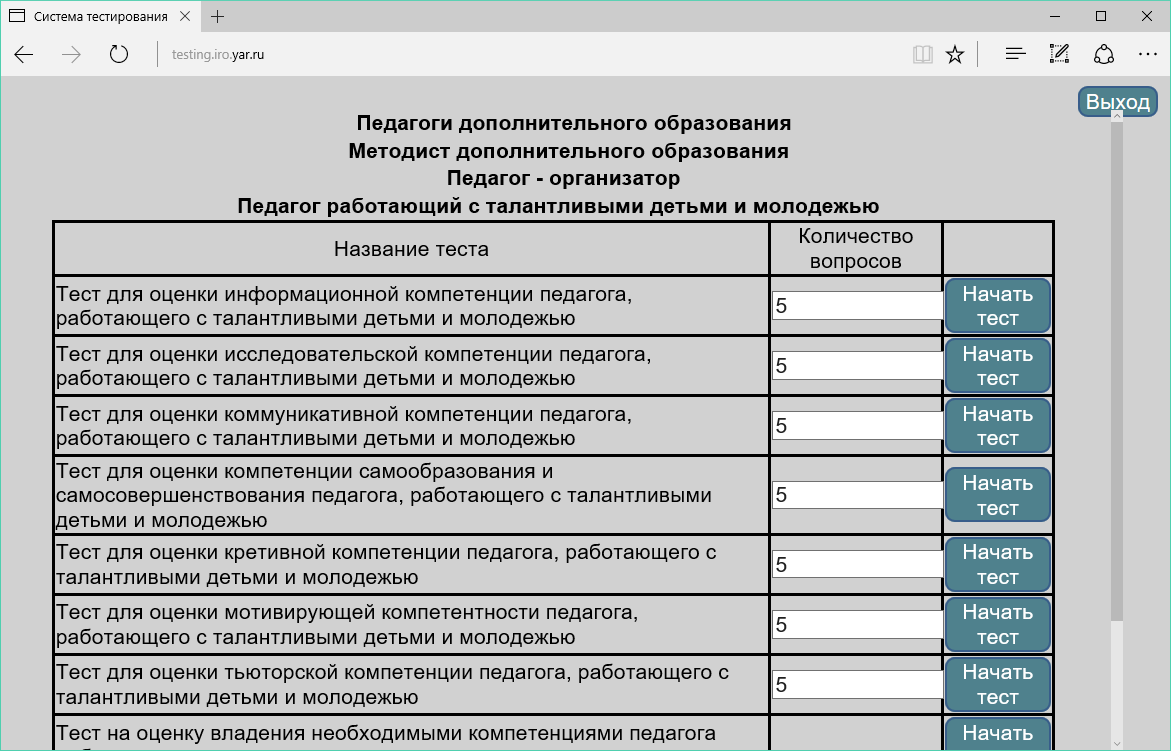 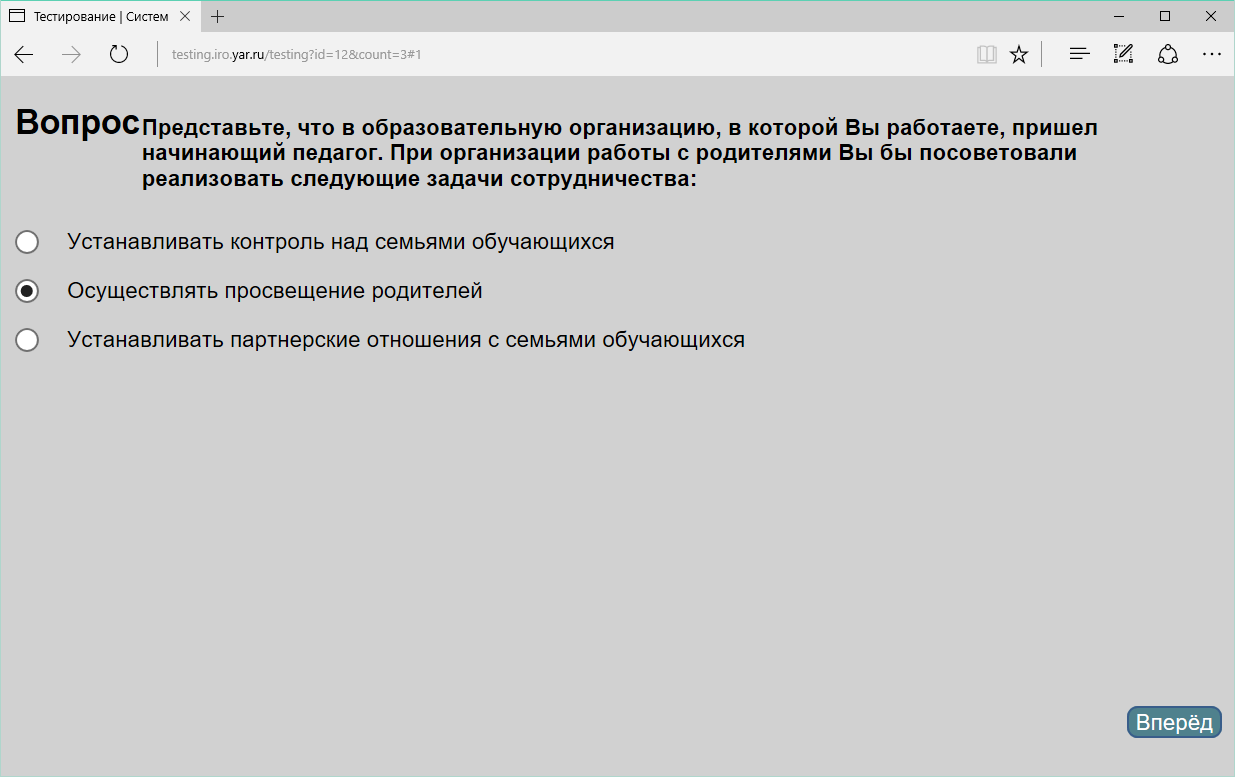 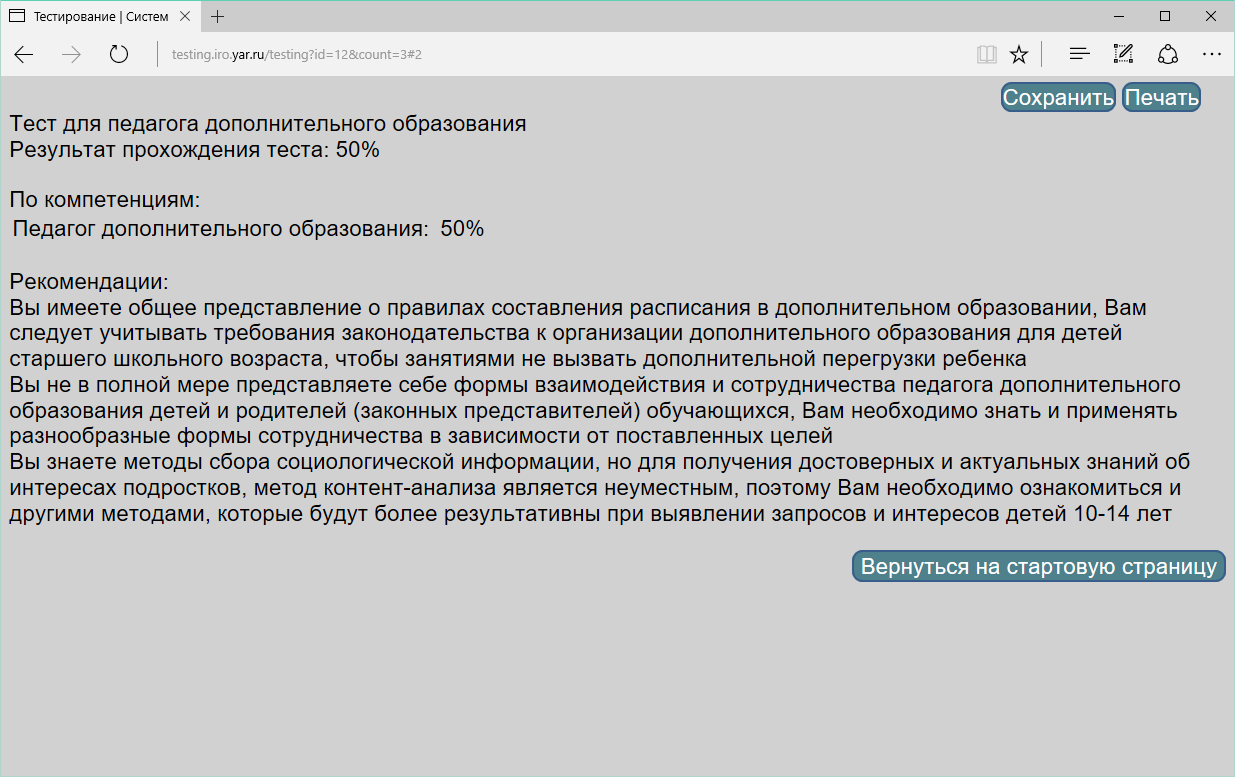 Результаты анализа дефицитов педагогов
Институт развития образования, Ярославль
www.iro.ru
Вызов 5. Модернизация дополнительного профессионального образования
Разработка и реализации новых программ ПК и ПП, направленных на педагогический рост и повышение качества образования
Программы ПК и ПП, направленные на повышение эффективности реализации ФГОС ООО
Программы ПК и ПП, направленные на совершенствование актуальных направлений развития образования 
Модульные программы ПК и ПП, направленные на профессиональное развитие педагога
Формирование профессиональных компетенций педагога
Формирование дополнительных квалификаций
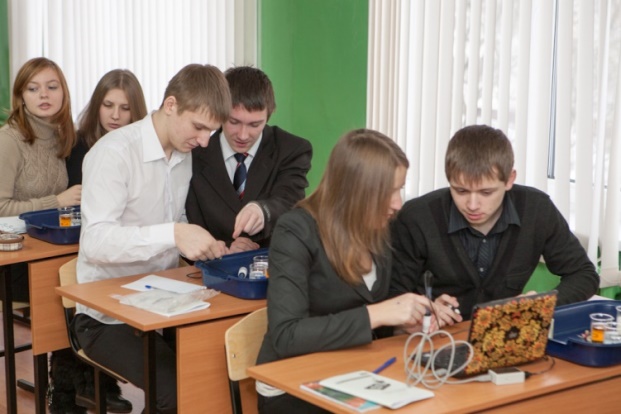 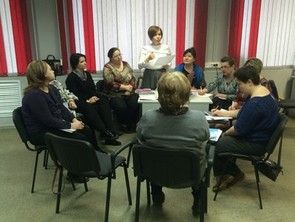 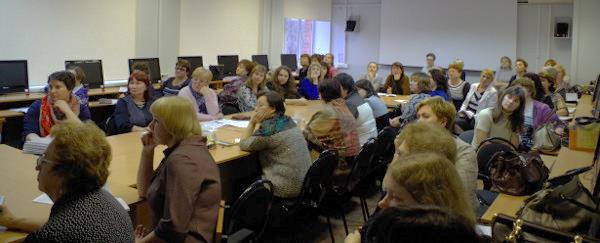 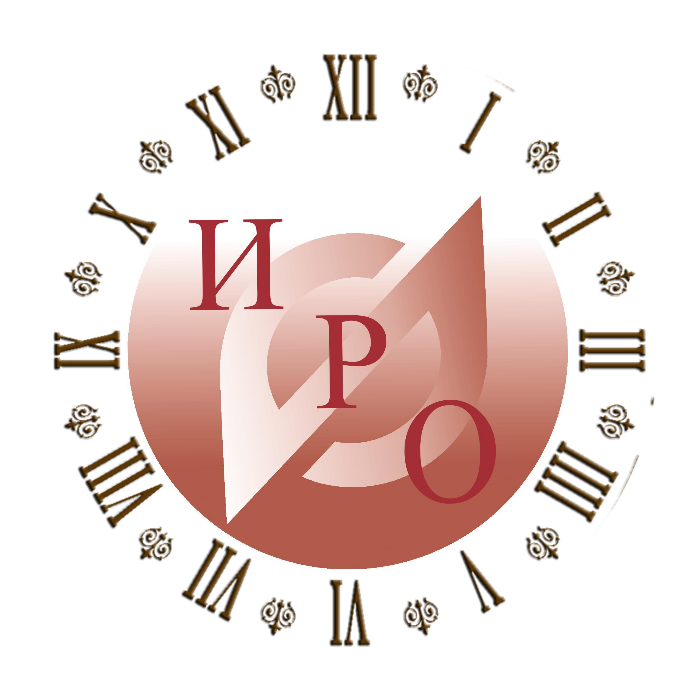 Проектирование модульных программ, основанных на компетенциях
Основная задача модульного обучения – гибкое, вариативное  выстраивание содержания для удовлетворения индивидуальных образовательных потребностей обучающихся через структурирование программы  в виде совокупности учебных модулей.
Модульные программы представлены: инвариантной и вариативной частями.
Главной особенностью модульных программ является  формирование слушателями индивидуального учебного плана (маршрута)
Основанием для выбора модуля являются: результаты самодиагностики слушателя, экспертной оценки руководителя образовательной организации, тестирования слушателя.  
Модульные программы реализуются  на основе зачетно-накопительного способа
В ярославском ИРО реализуются модульные программы, направленные на формирование профессиональных и метапредметных компетенций педагогов и управленцев:
Актуальные вопросы развития региональной системы образования
Формирование компетенций педагога, работающего с талантливыми детьми и молодежью
Педагогическая деятельность в сфере дополнительного образования детей 
Управление образовательным процессом по результатам ГИА 
Подготовка обучающихся к государственной итоговой аттестации и др.
Сетевая распределенная модель повышения профессионального мастерства педагогических работников
ДПО
СПО
Вузы
ОО
ММС
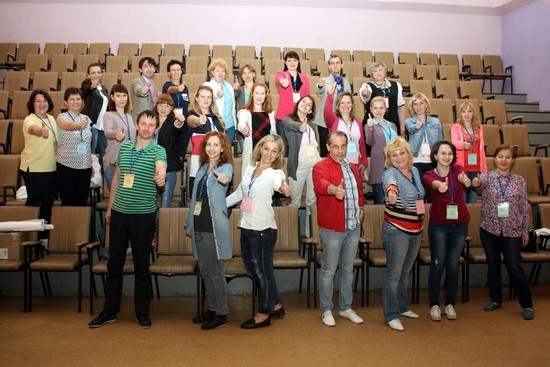 НКО
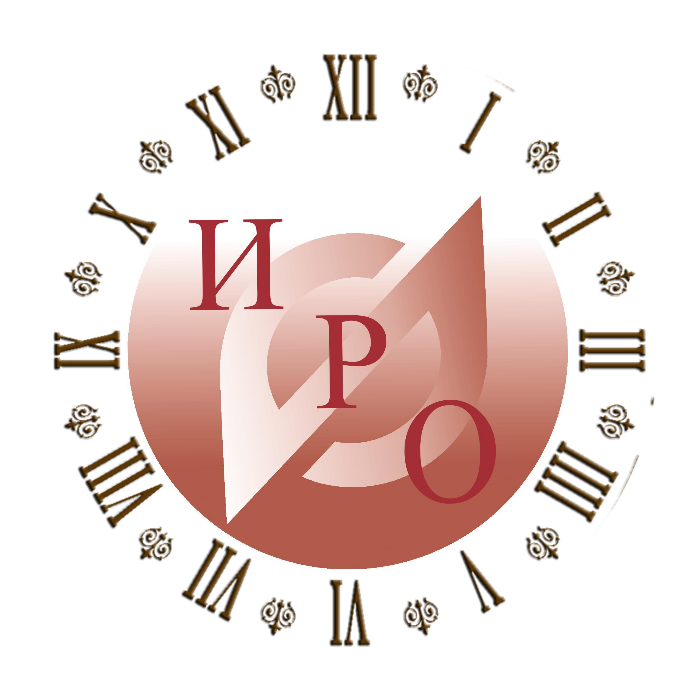 Время профессионального роста
Сопровождение профессионального развития педагогических кадров  и повышения качества образования в регионе
Новый информационный центр ИРО«Ярославская область – пространство образовательных возможностей»
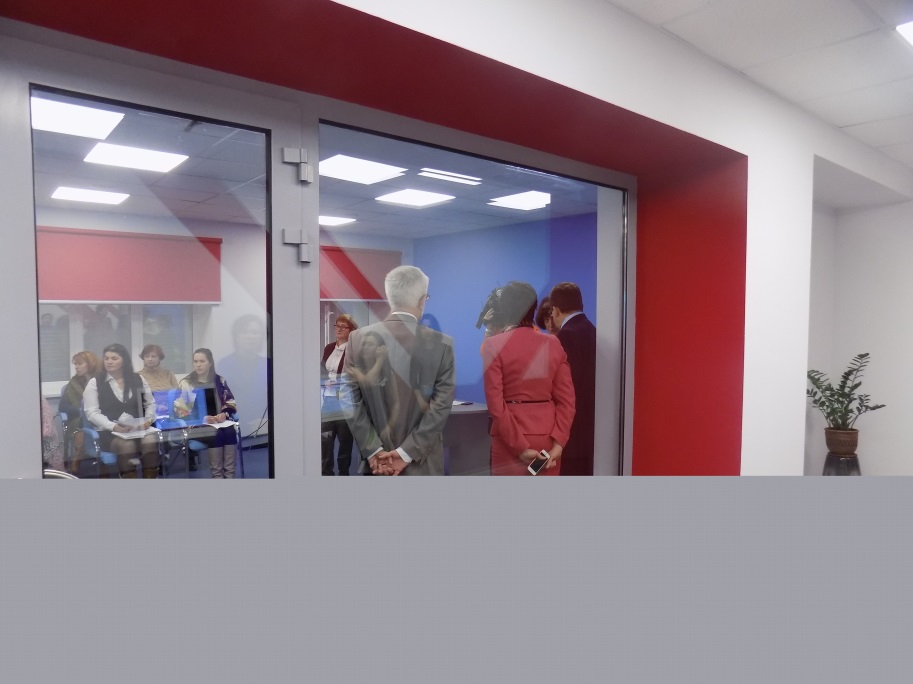 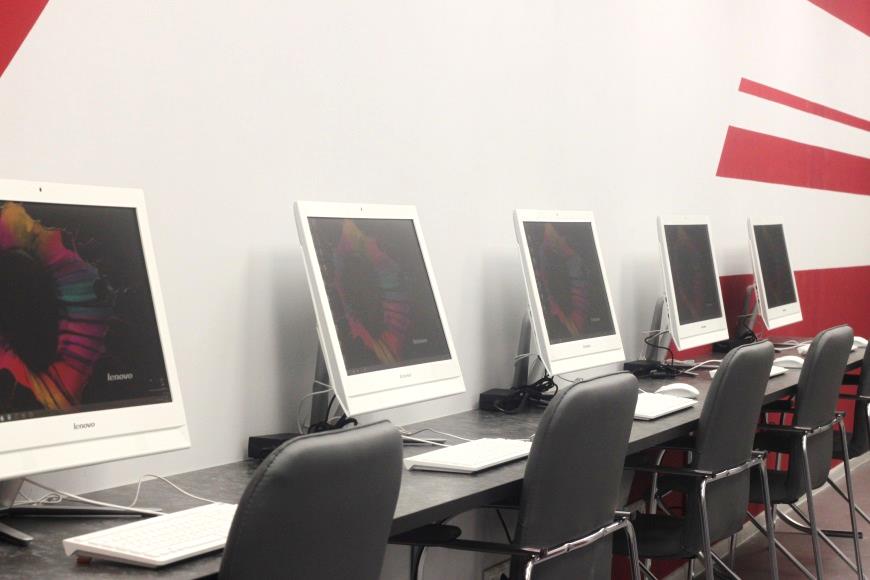 Региональная сеть ИБЦ
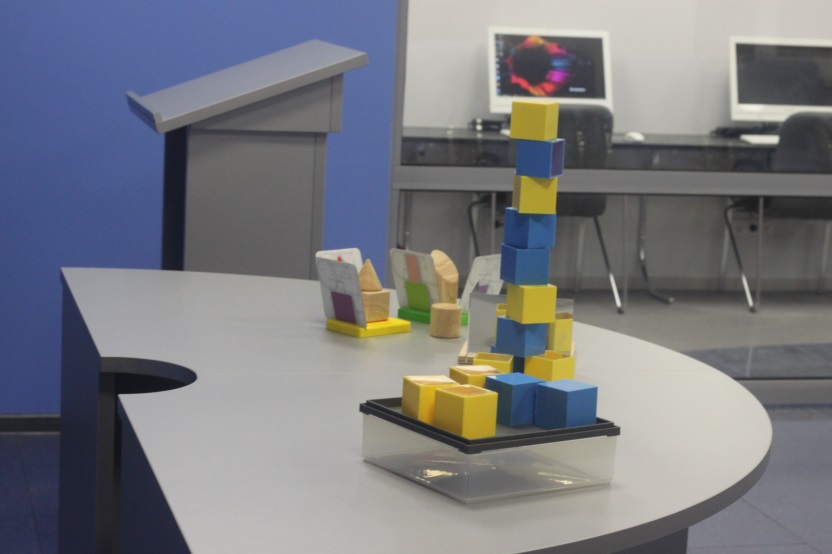 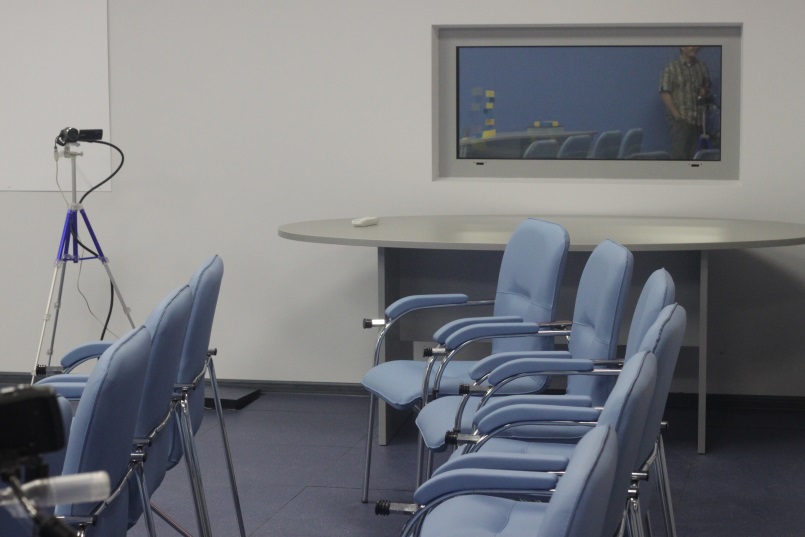 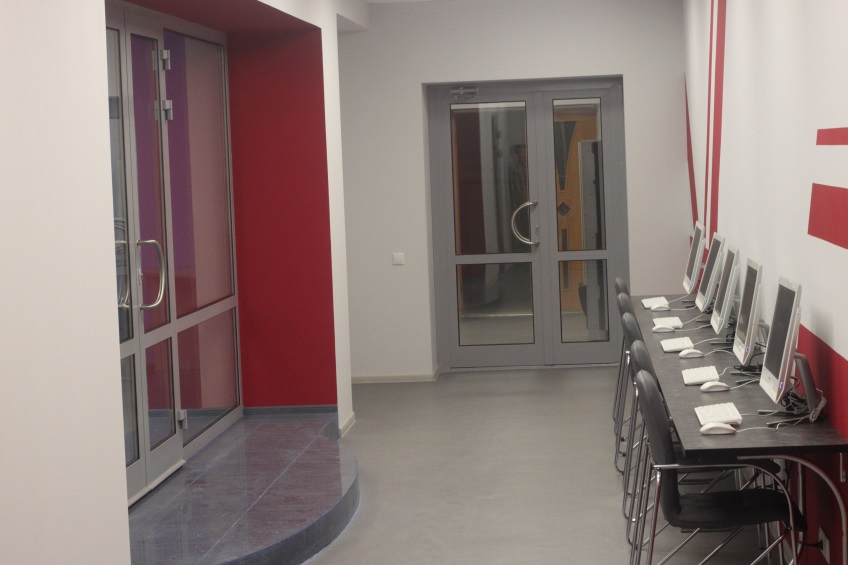 Портал «Дополнительное профессиональное образование по вопросам воспитания»
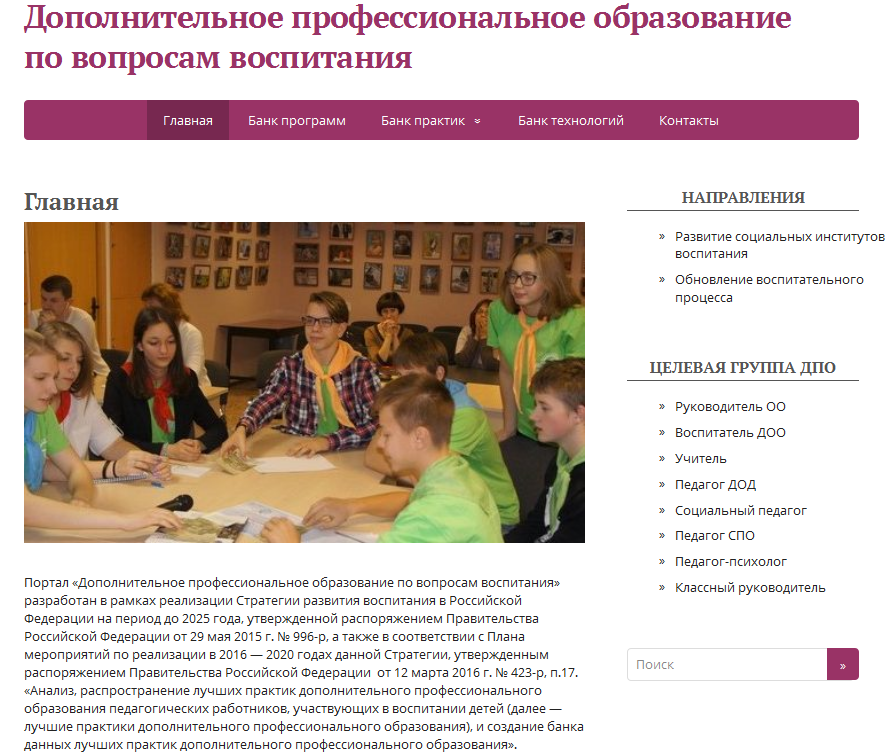 Портал является федеральным ресурсом
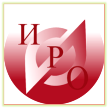 Портал «Дополнительное и неформальное образование
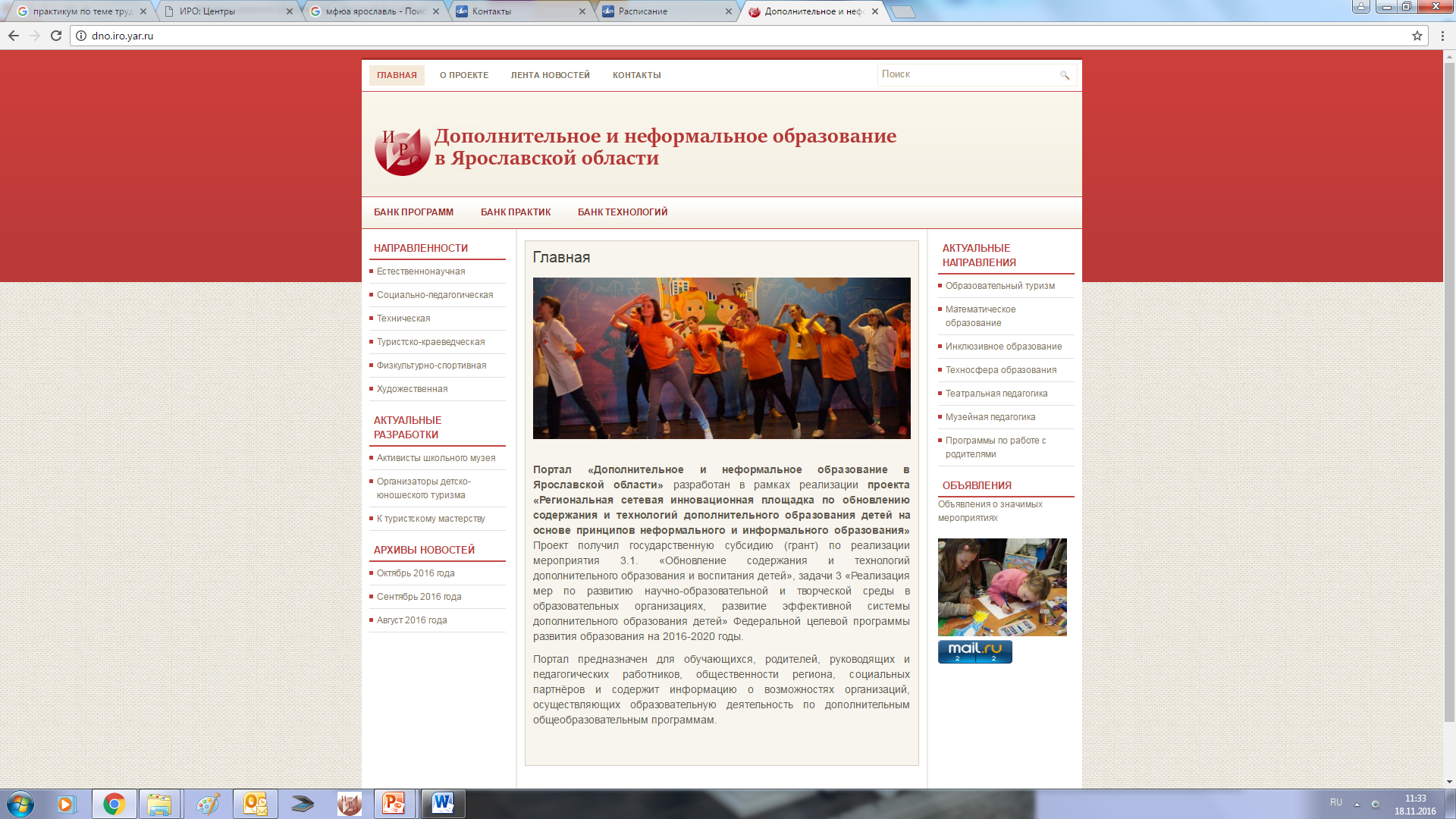 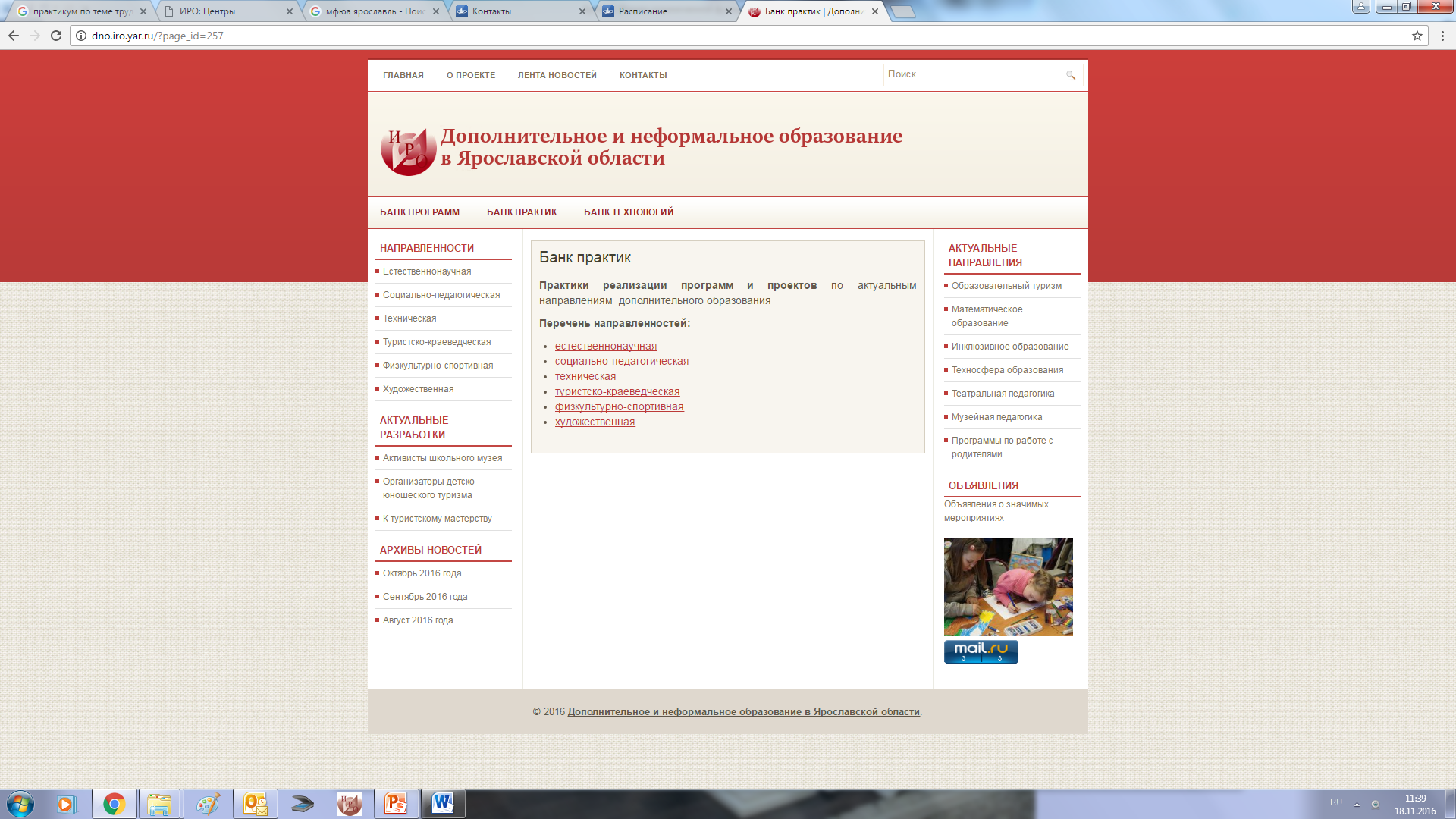 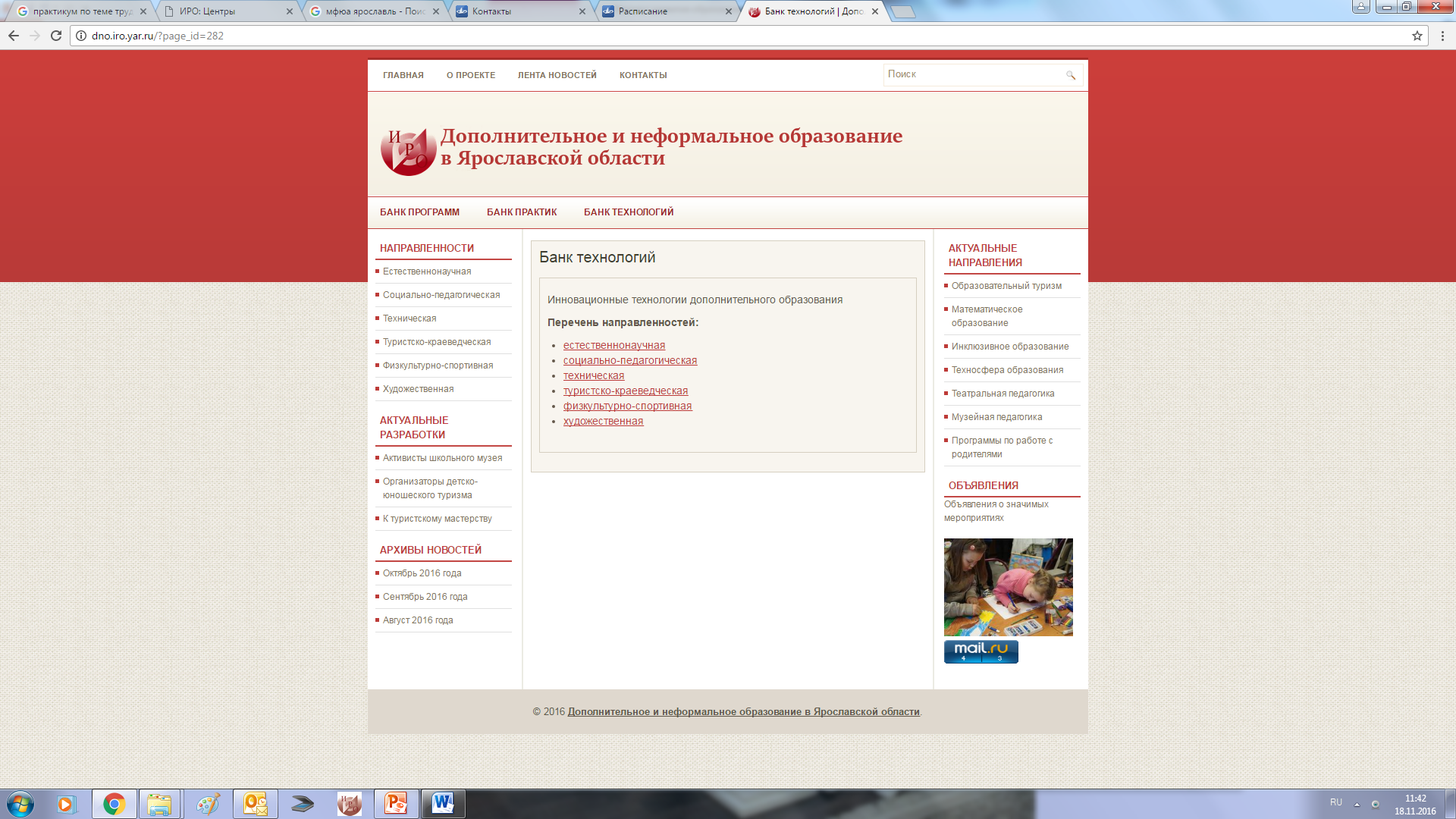 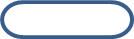 Образовательные ресурсы сайта ИРО
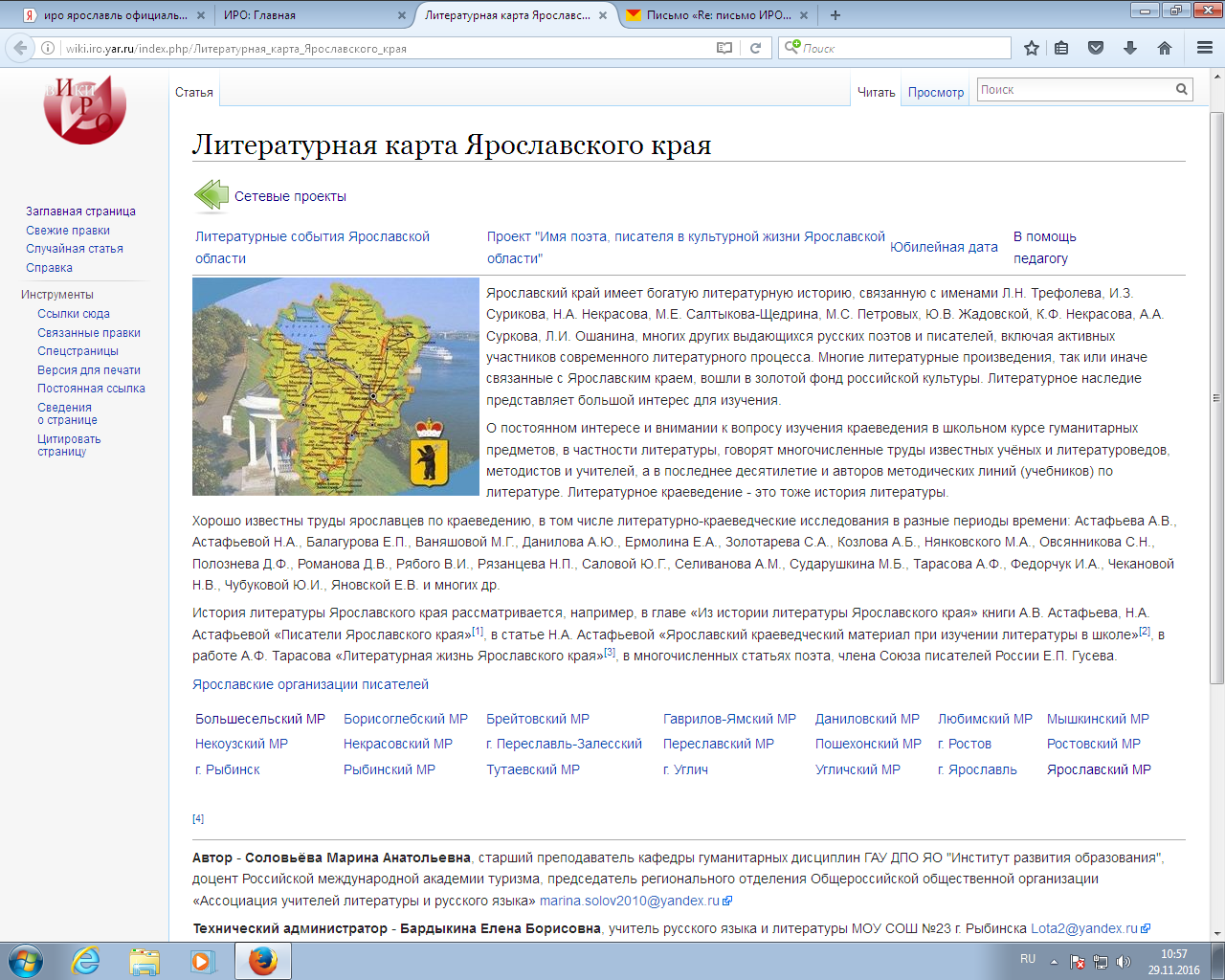 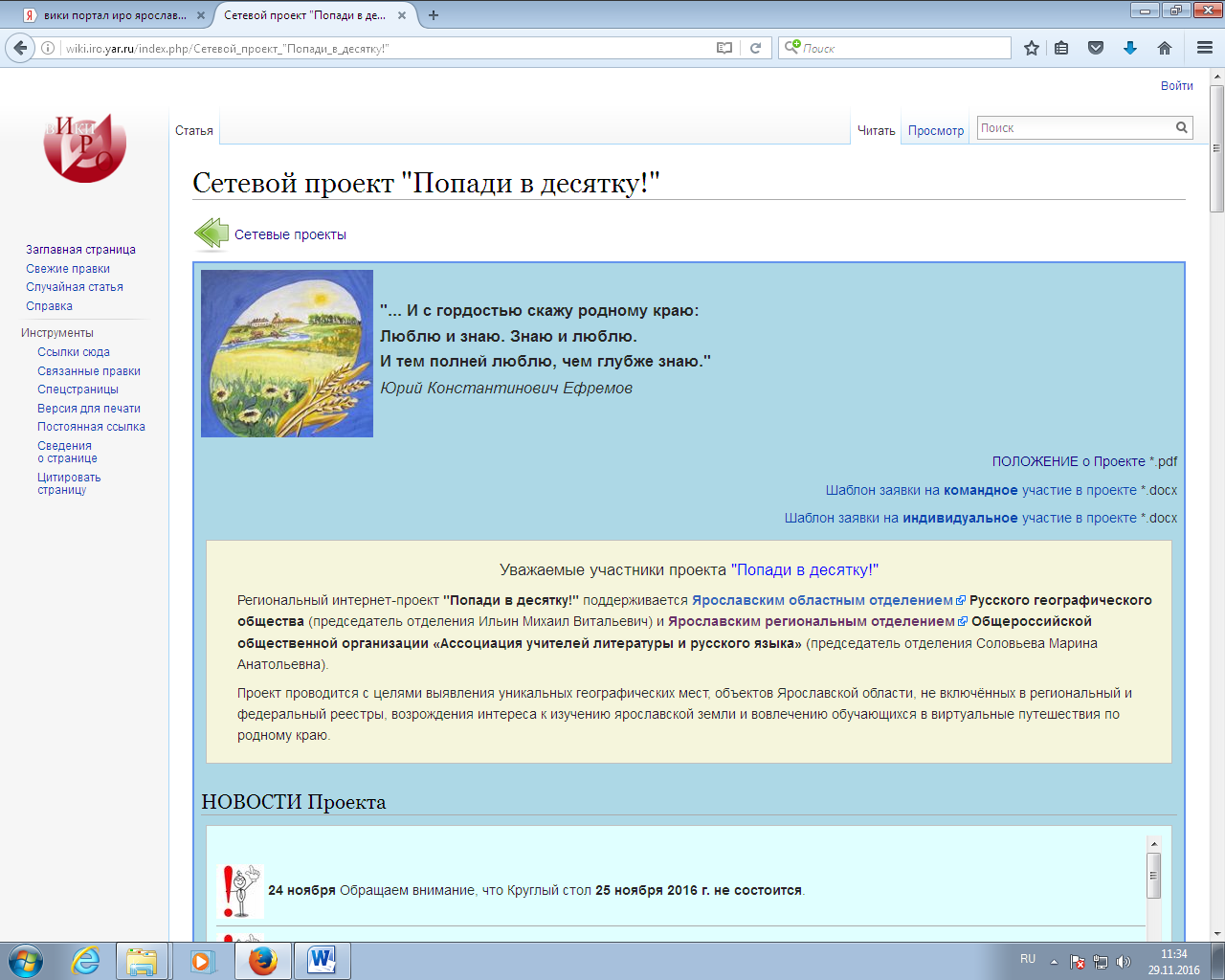 Позиционирование Института через социальные сети
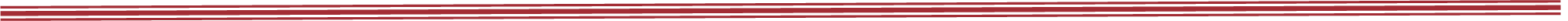 Создание  и продвижение групп Консультационные услуги в социальных сетях ВК https://vk.com/id387036136, фактическое количество участников 351, Facebook https://www.facebook.com/groups/1582011288775053/),  фактическое количество участников – 542
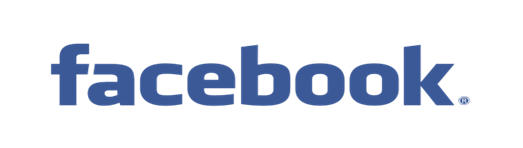 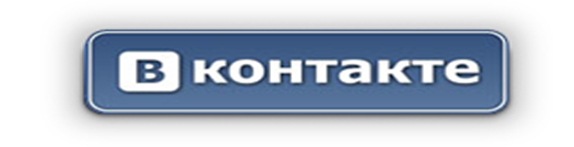 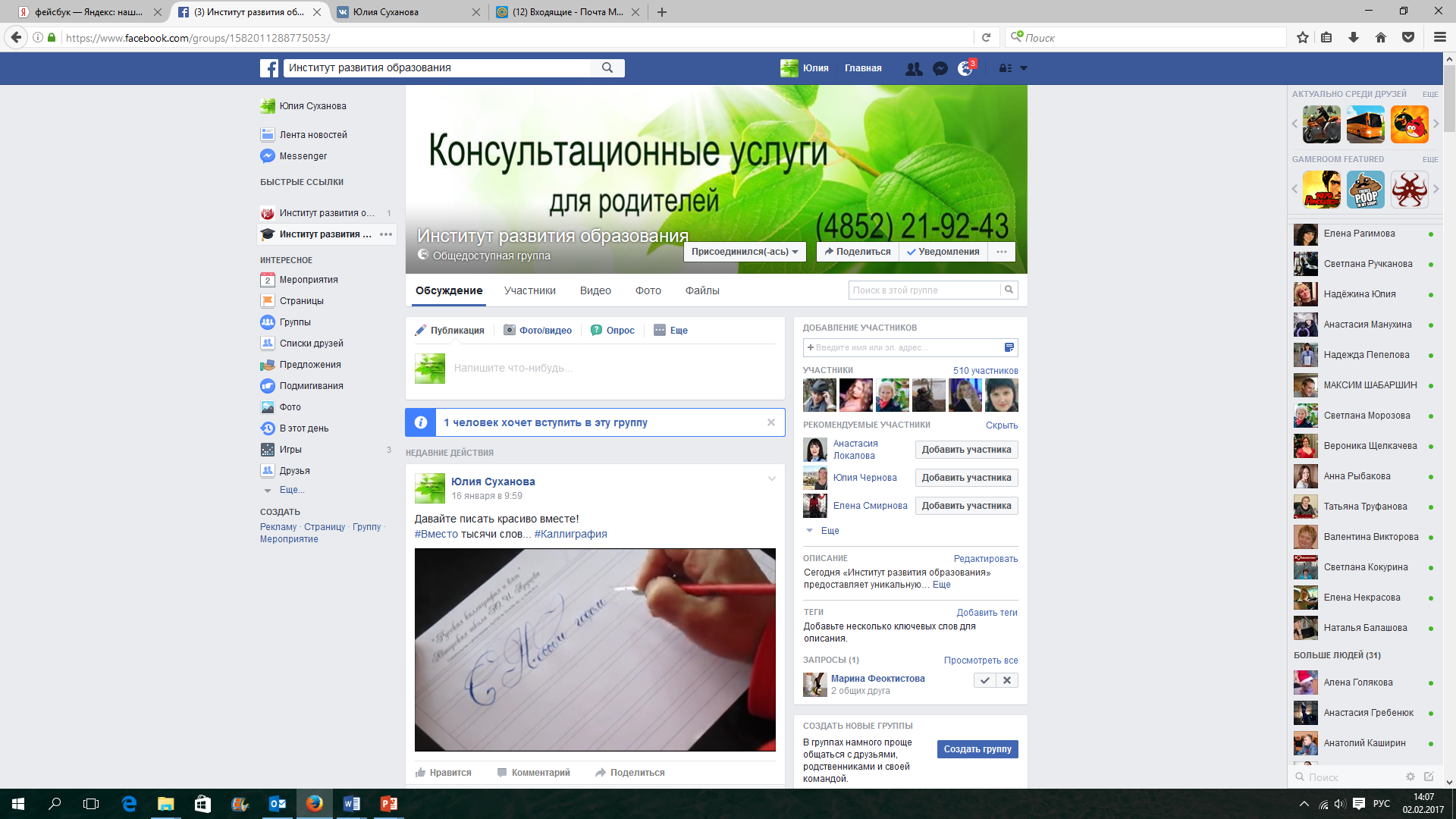 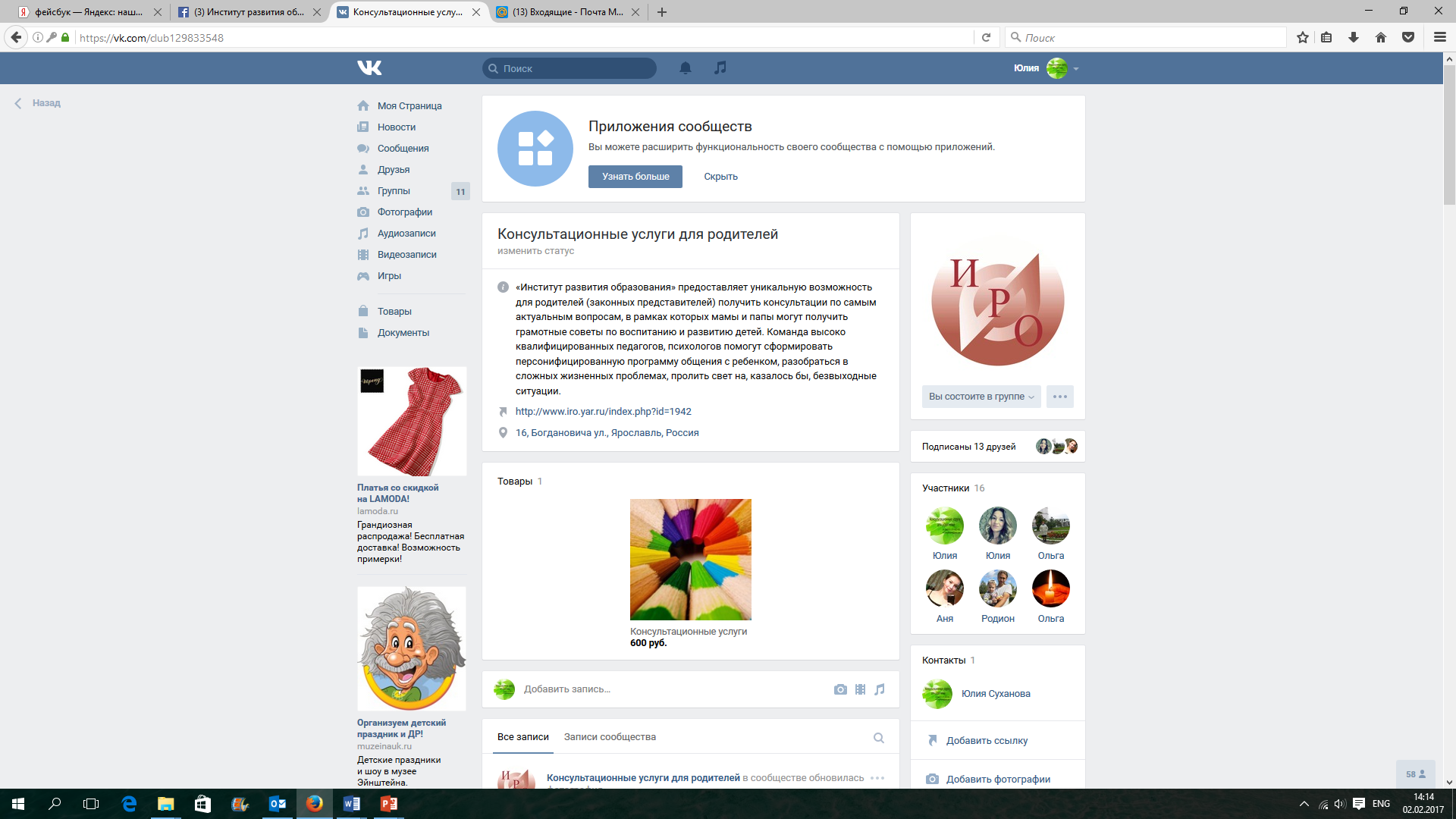 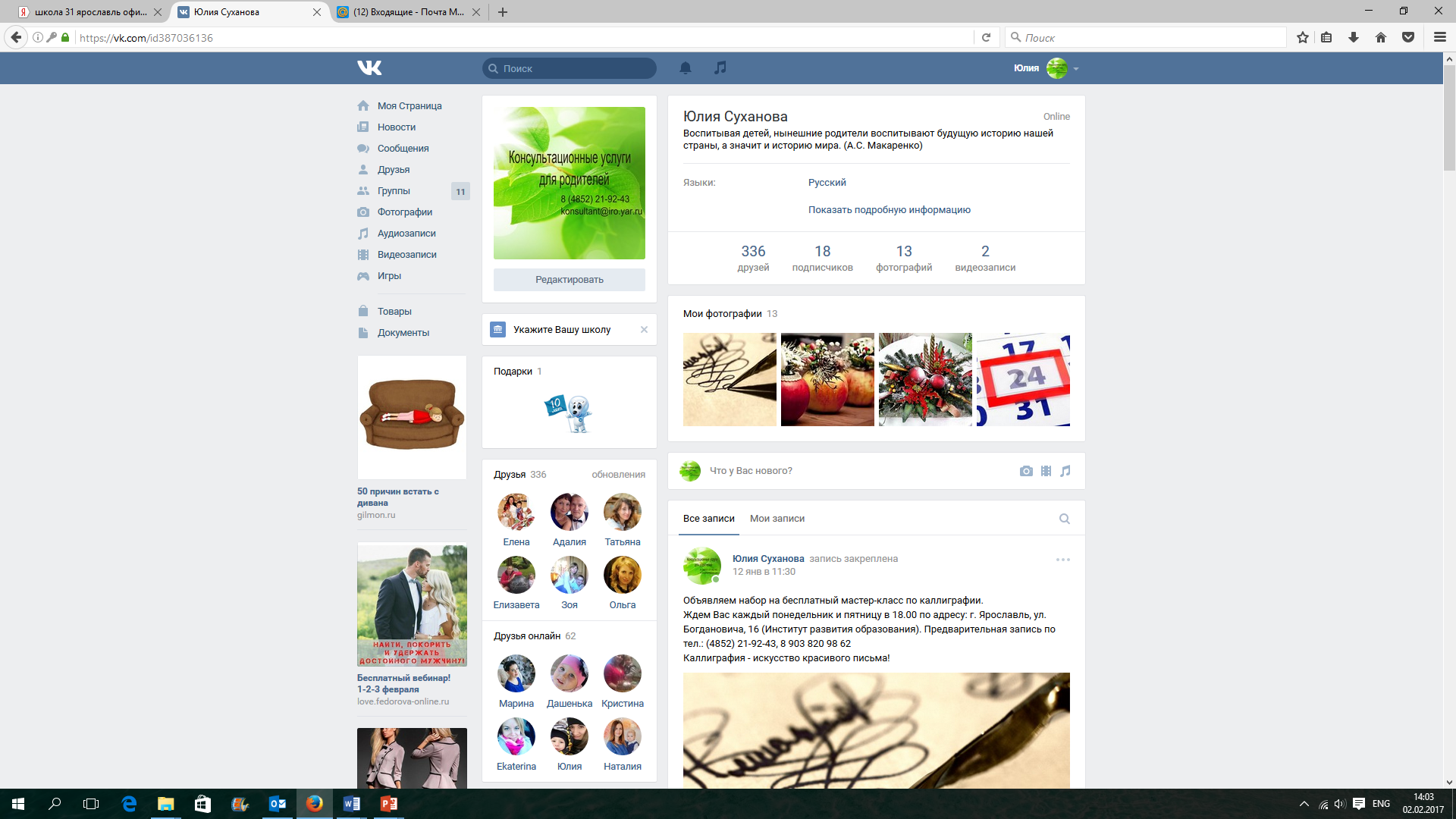 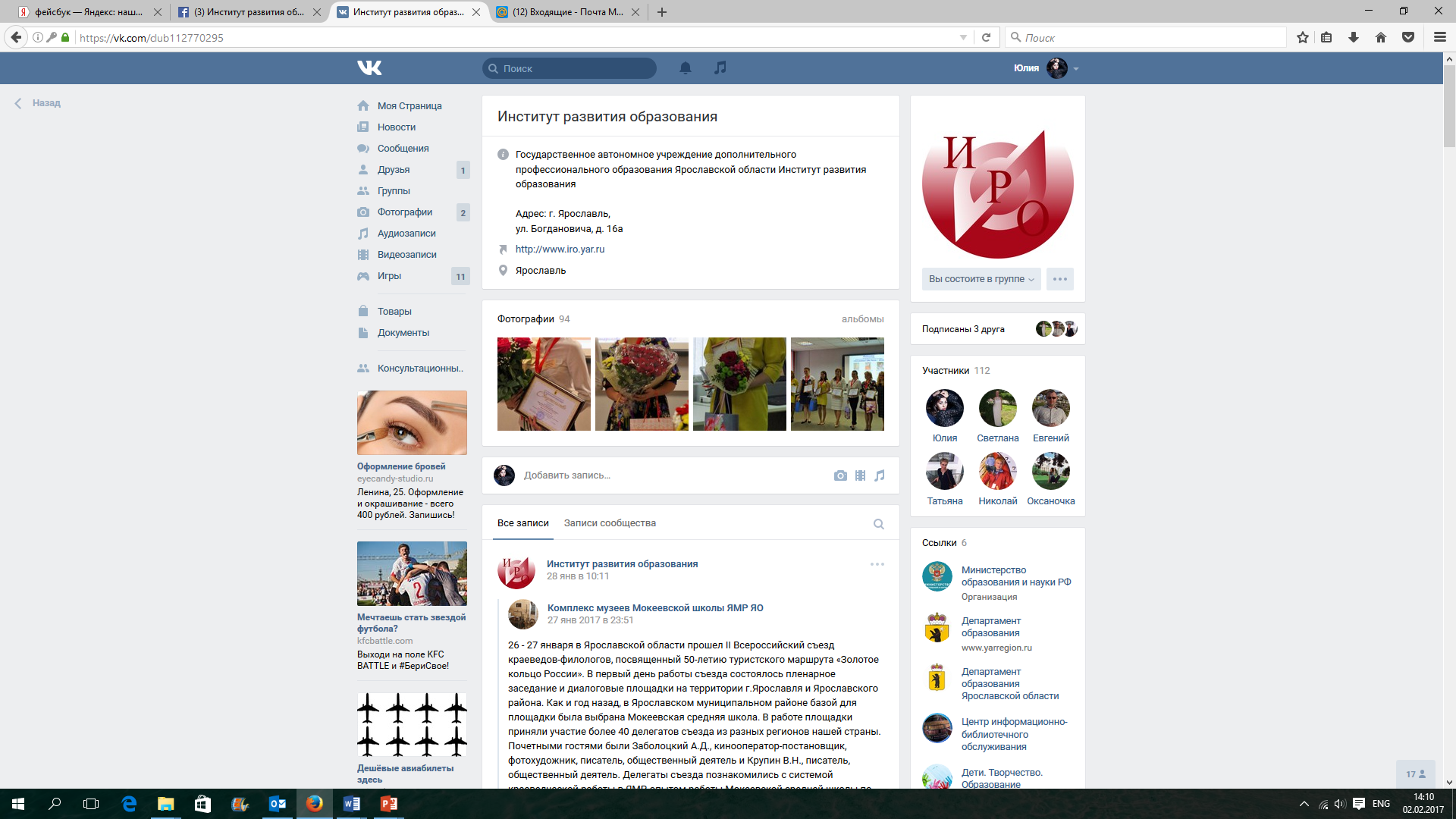 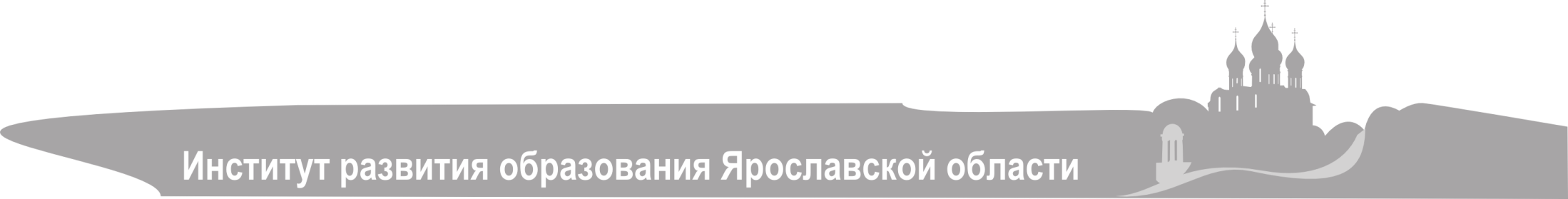 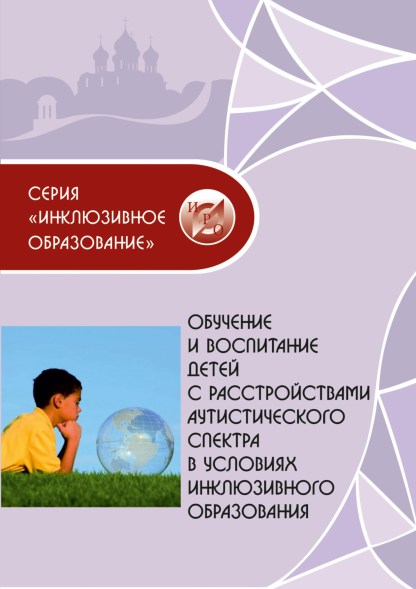 Издательская деятельность ИРО
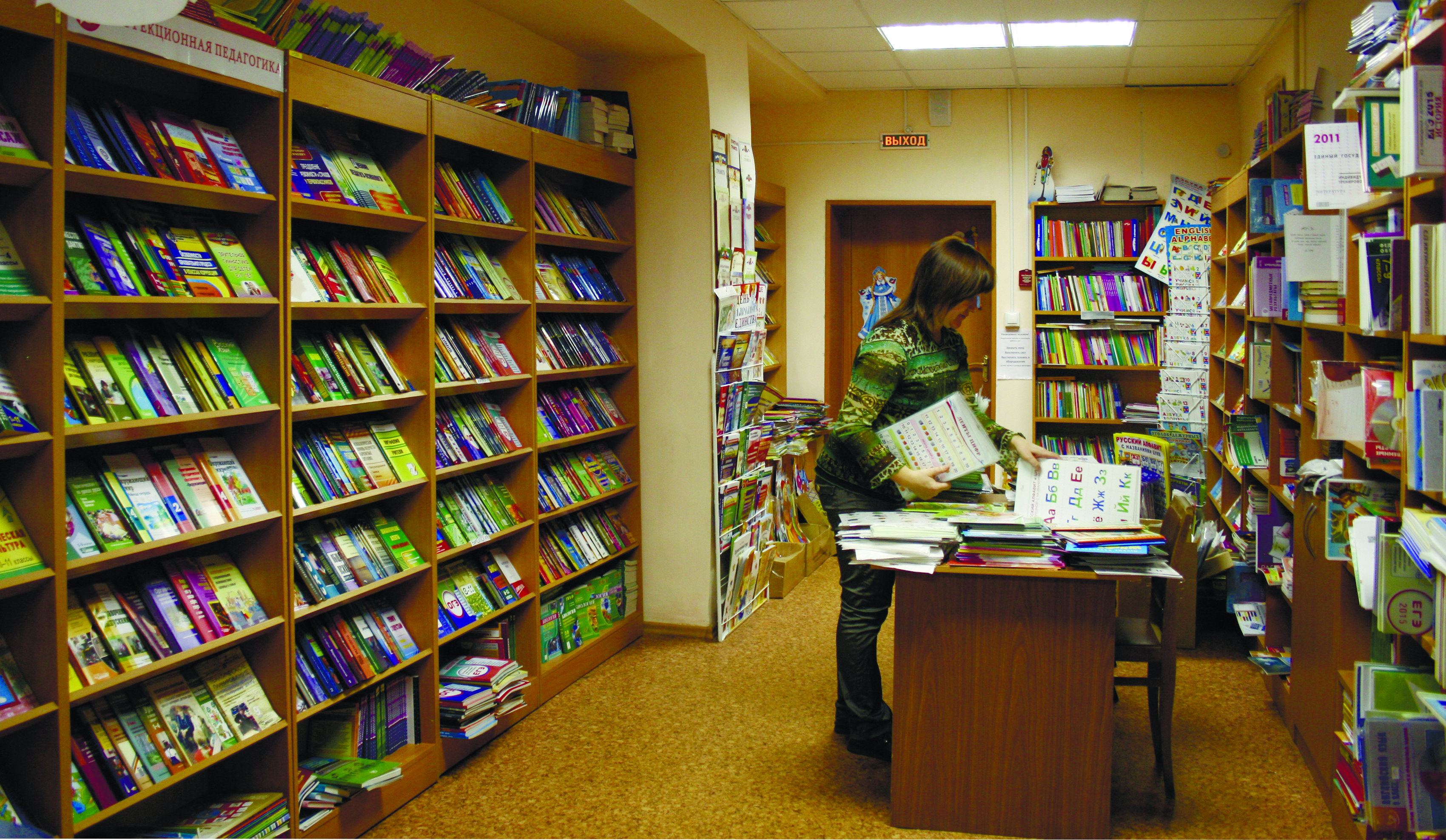 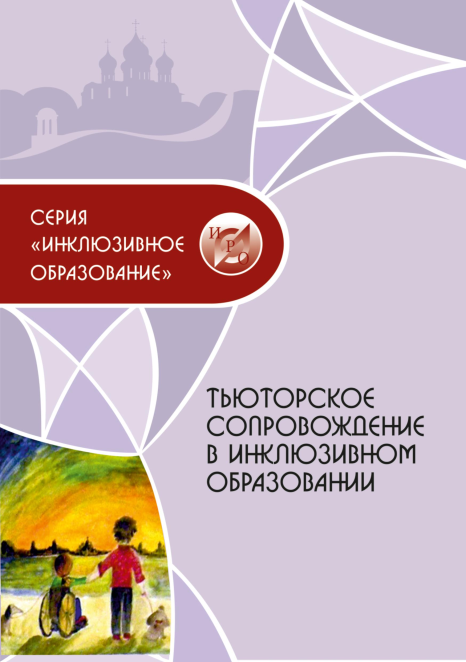 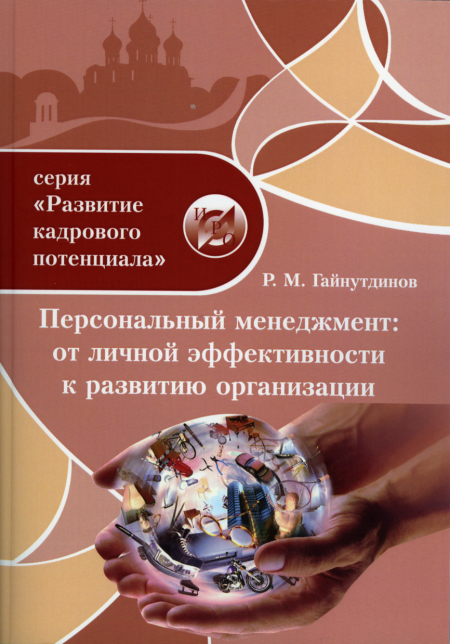 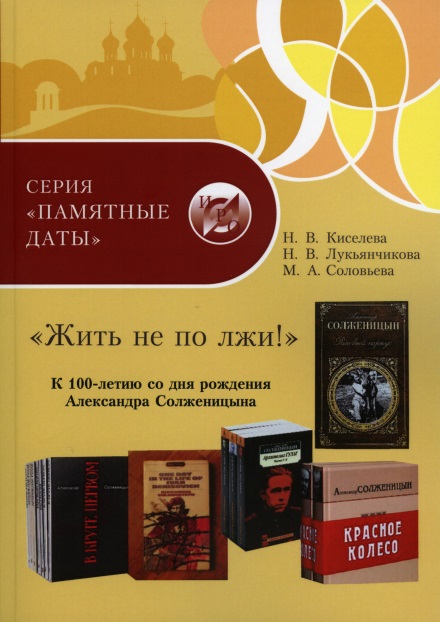 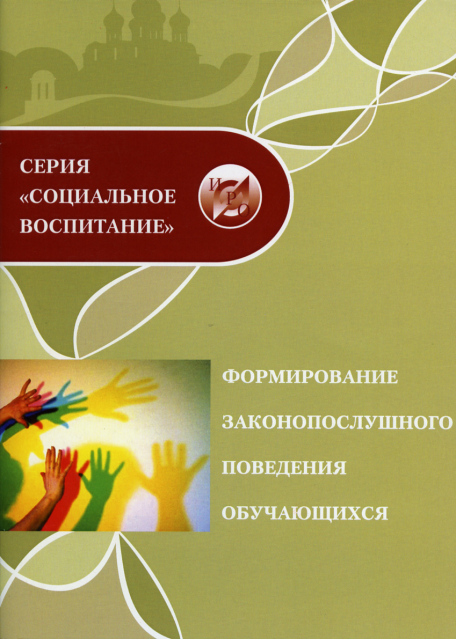 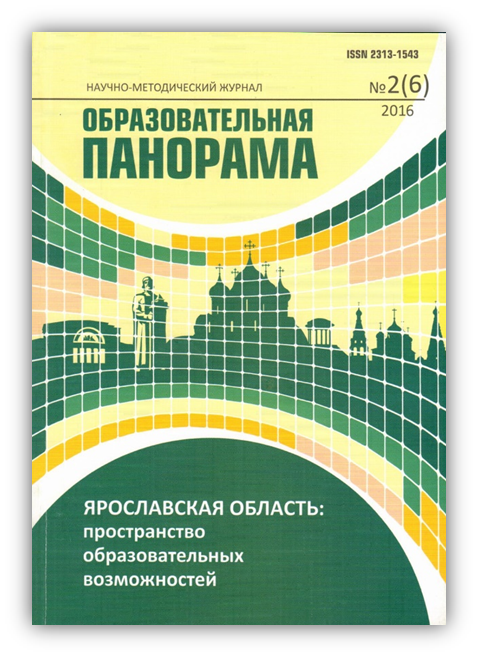 ежегодно издается около 80 научно-методических продуктов (методические и учебные пособия, монографии и др.) 
 Начиная с 2014 года ИРО выпускает региональный научно-методический журнал «Образовательная панорама»
Методические пособия  по реализации концепций предметных областей: региональные составляющие
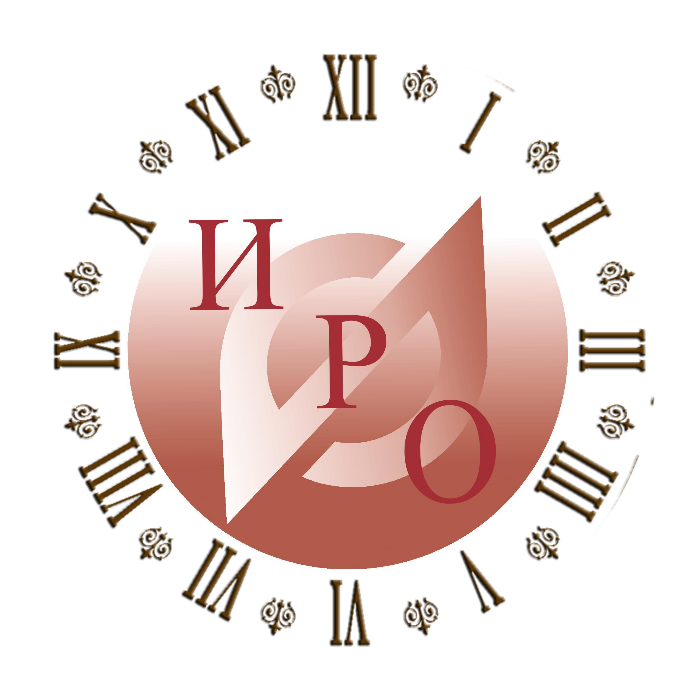 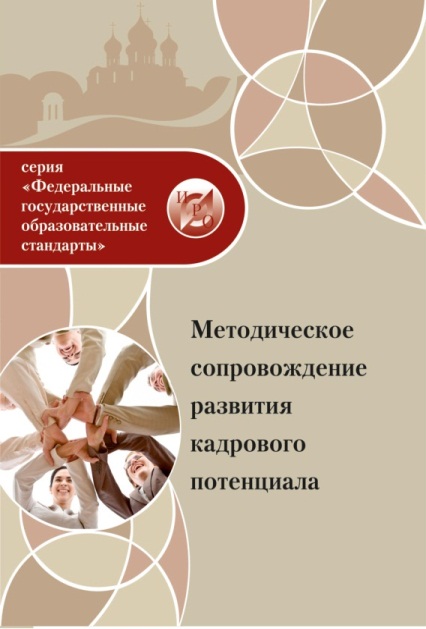 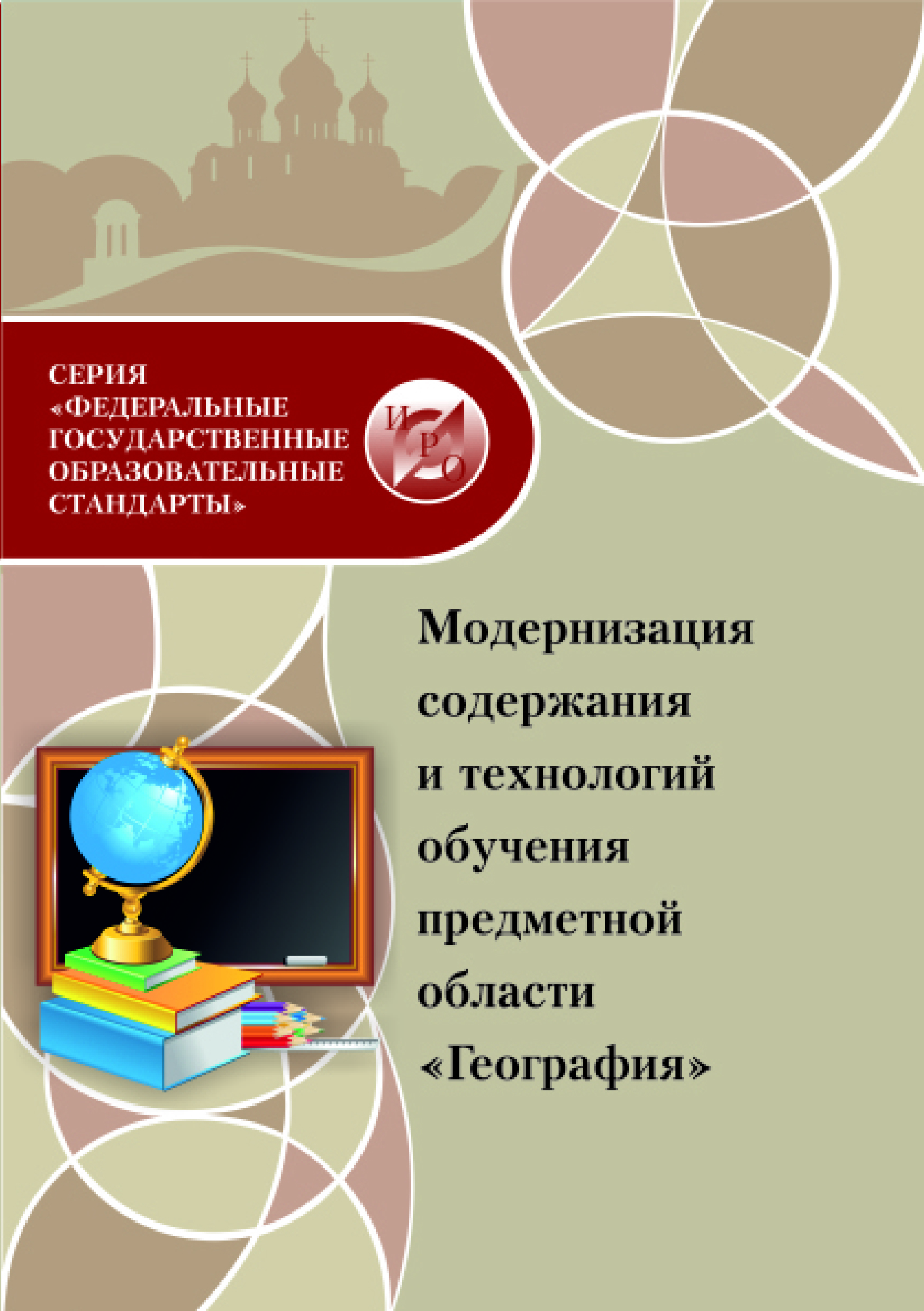 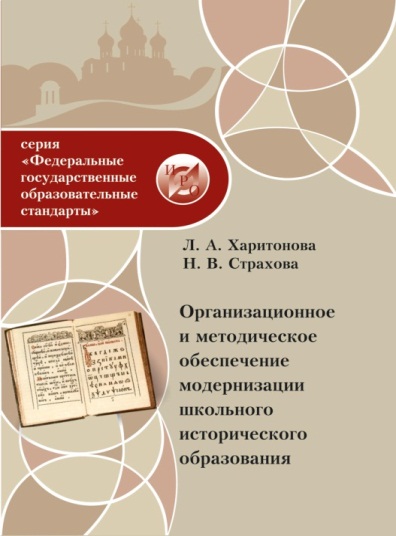 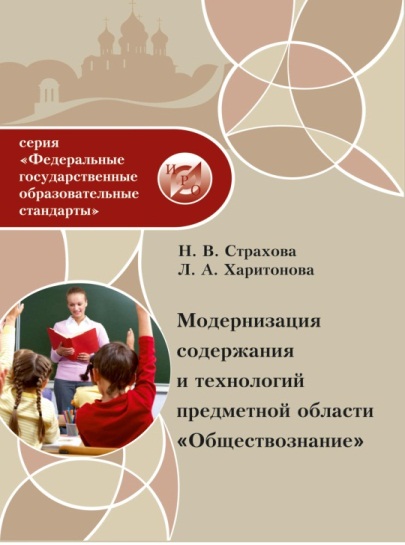 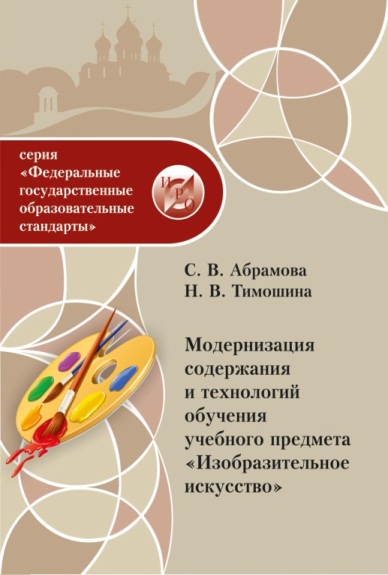 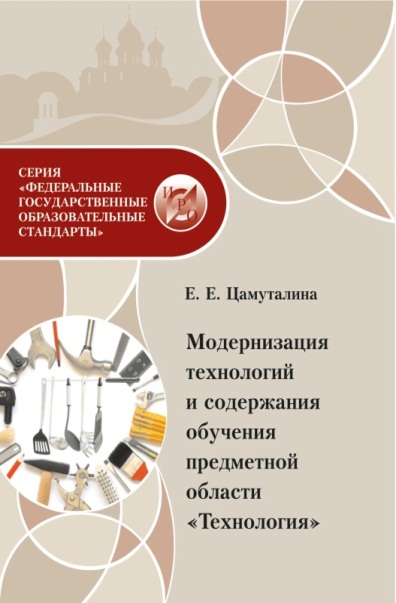 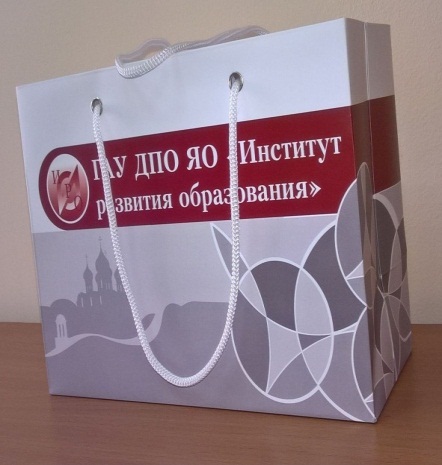 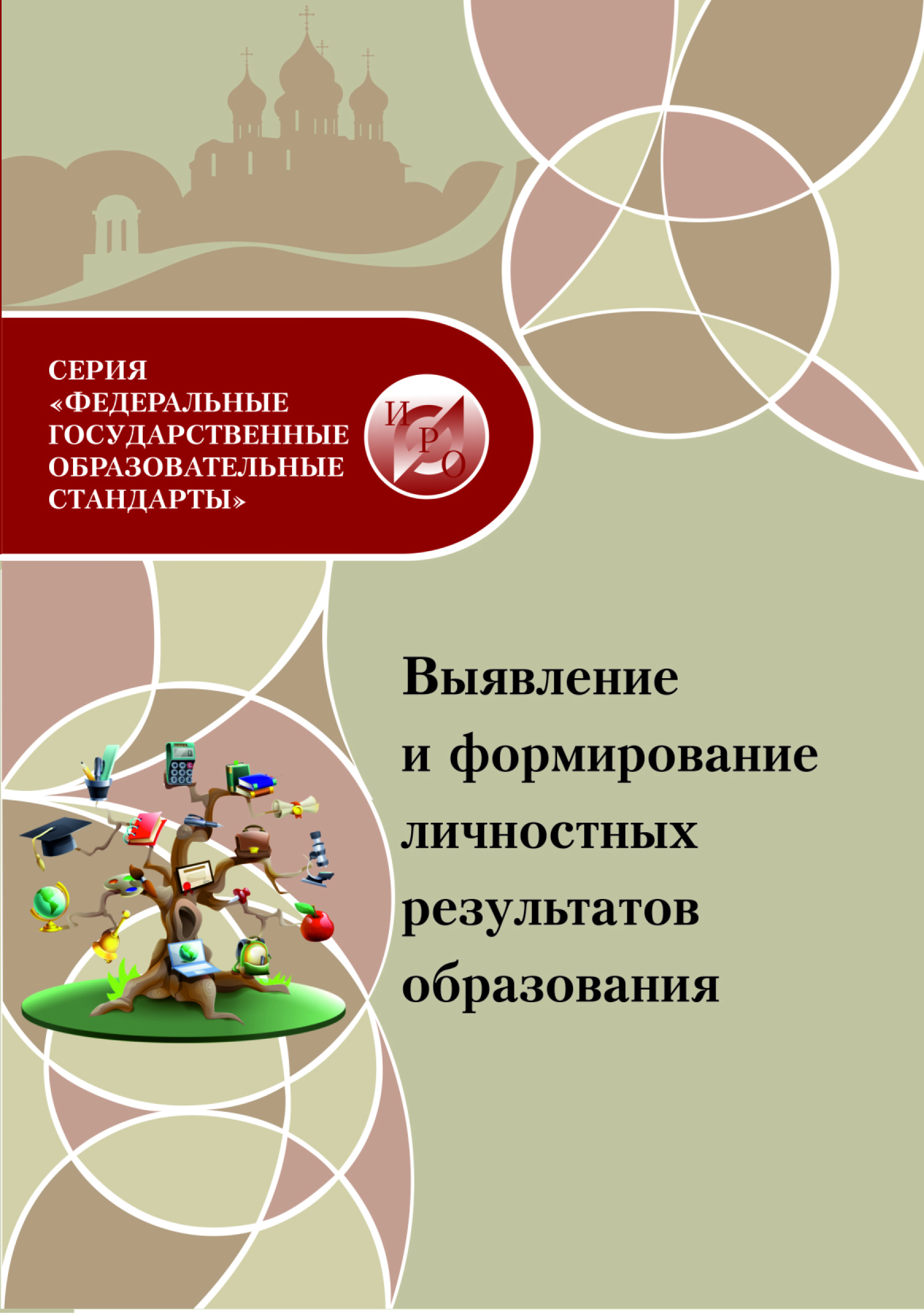 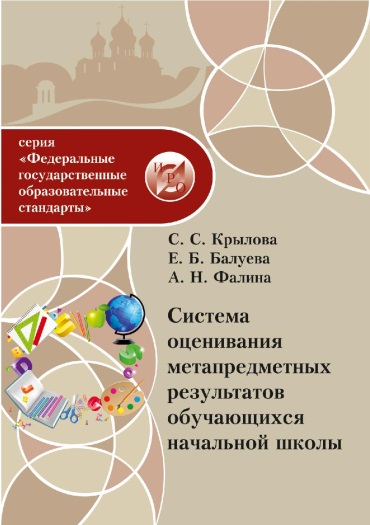 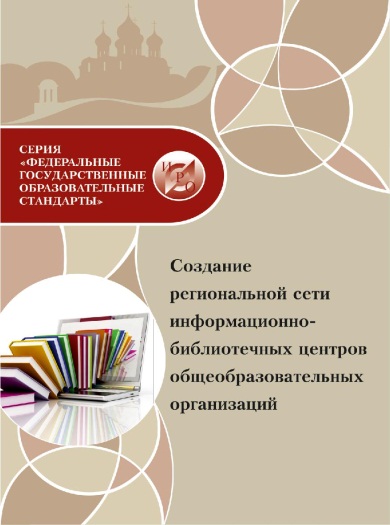 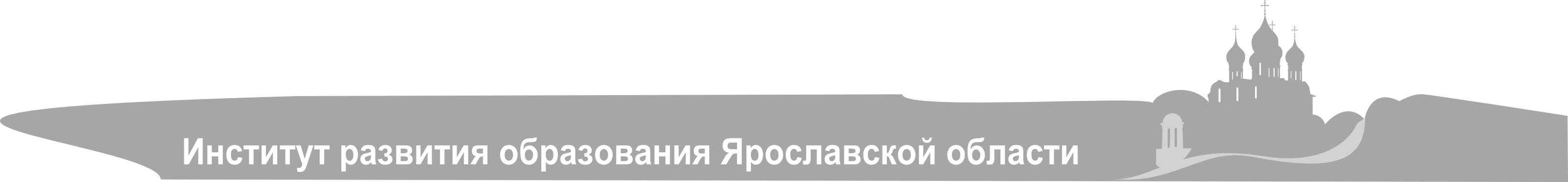 Благодарю за внимание!

Контактная информация:
Россия г. Ярославль, ул. Богдановича, 16 
Тел.: +7 (4852) 21-06-83 
Сайт: www.iro.yar.ru
E-mail: rcnit@iro.yar.ru